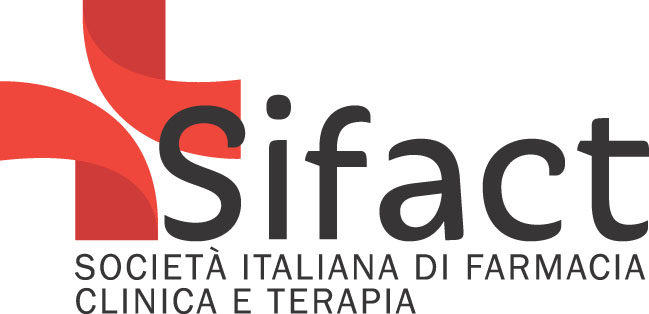 Dott.ssa Laura Crudi
Laureata in Farmacia, entra come specializzanda in Farmacia Ospedaliera presso l’allora AUSL Rimini, partecipando ad un progetto di informazione indipendente sui farmaci. Nel 2013 si trasferisce a Forlì dove, una volta ultimato un Master in Farmacovigilanza e Farmacoepidemiologia, si occupa di Farmacovigilanza e Distribuzione Diretta del Farmaco presso la Farmacia dell’Ospedale Morgagni Pierantoni. Da marzo 2018 inizia un nuovo percorso professionale presso la Farmacia dell’IRCCS «Dino Amadori» dove si occupa di oncologia, dispositivovigilanza, sperimentazione clinica e counselling al paziente oncologico.
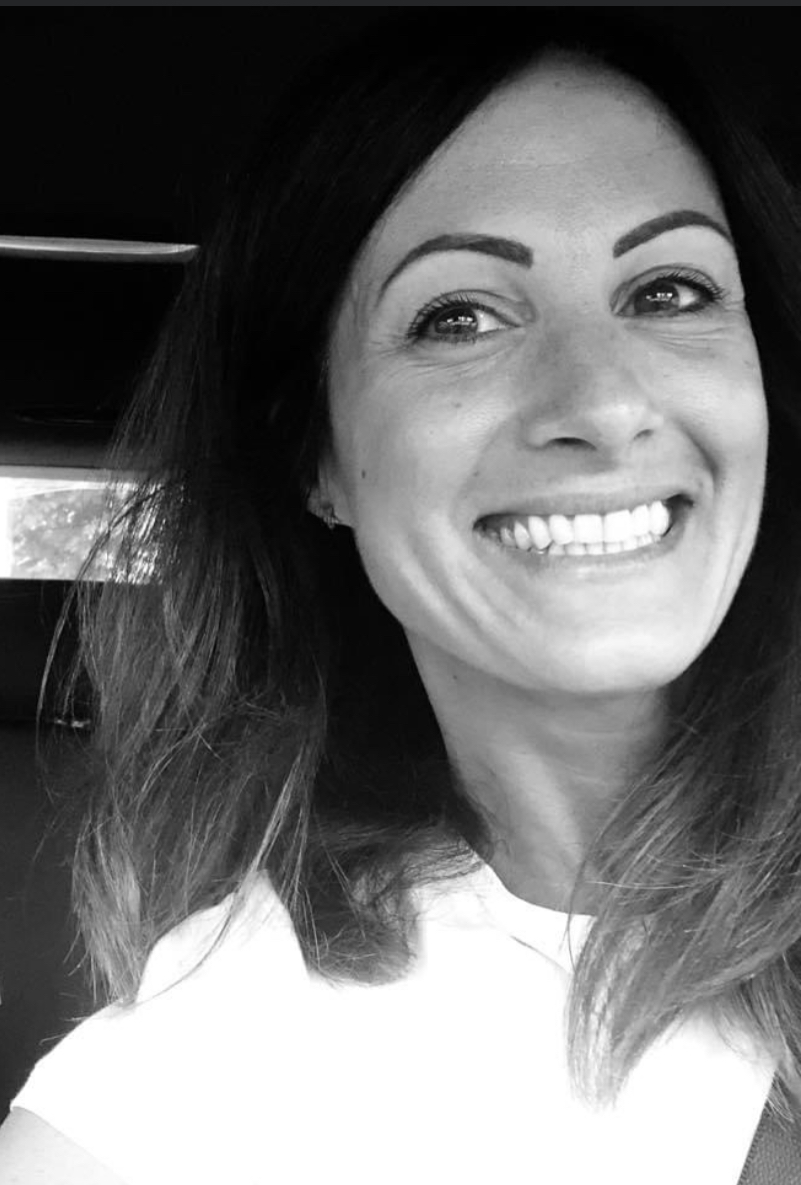 La comunicazione tra farmacista e paziente: l’esperienza del counselling oncologico
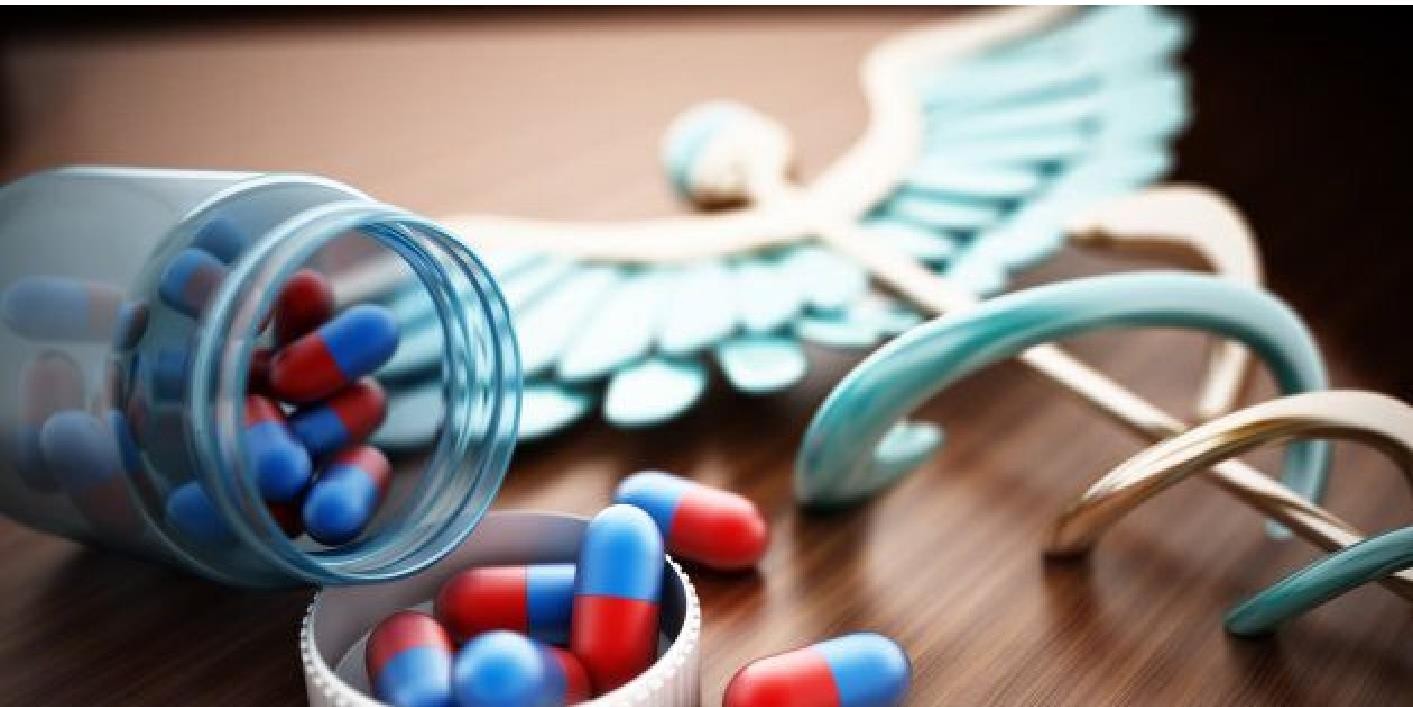 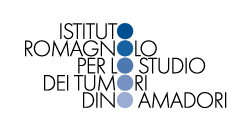 Dott.ssa Crudi Laura
Farmacista Dirigente – IRST IRCCS «Dino Amadori»
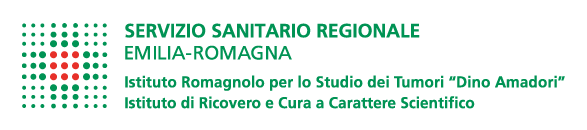 «TIME LINE» FARMACI ONCOLOGICI ORALI
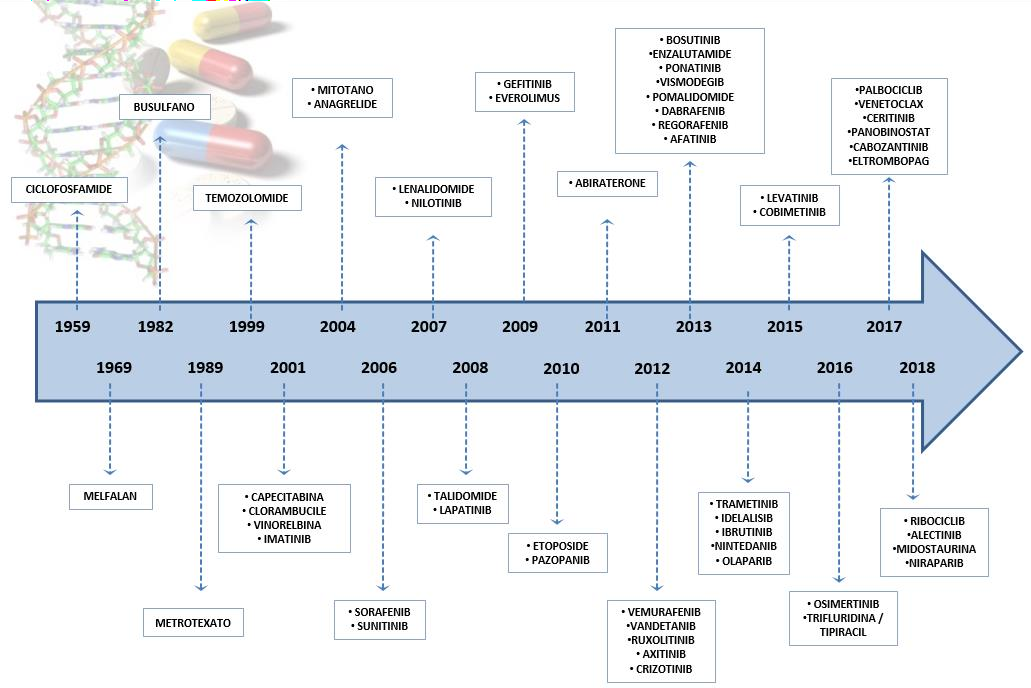 CARATTERISTICHE FARMACI ONCOLOGICI ORALI
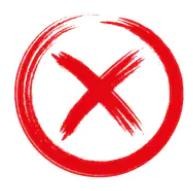 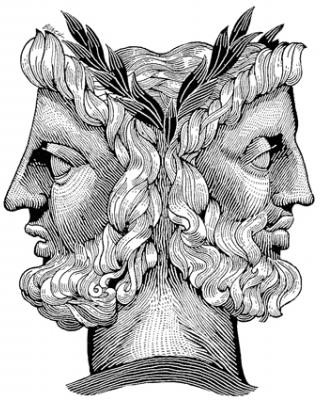 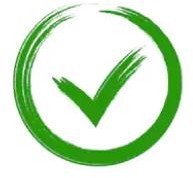 RACCOMANDAZIONE MINISTERIALE N. 19
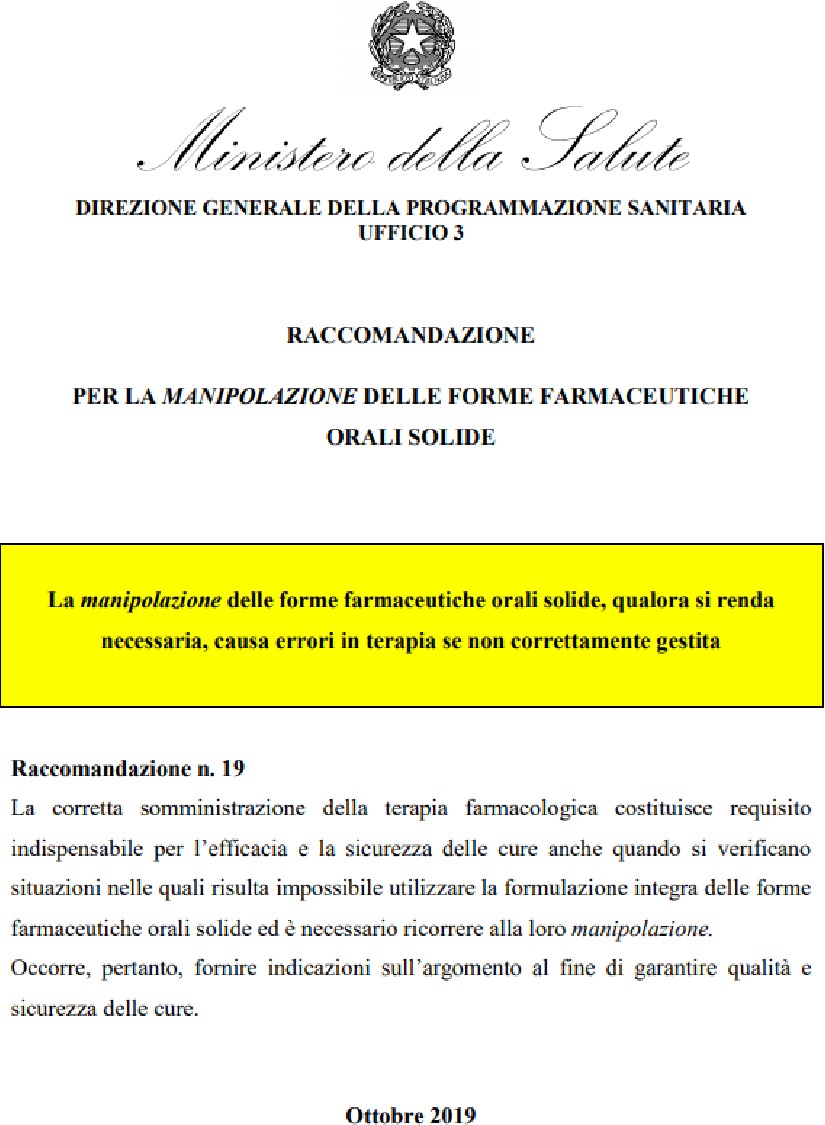 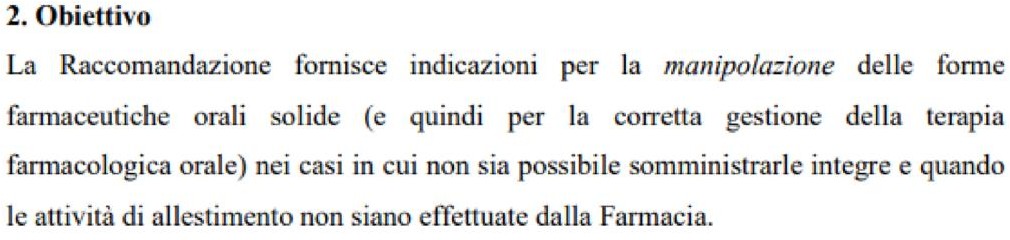 SONO ESCLUSI DAL CAMPO DI APPLICAZIONE  DELLA PRESENTE RACCOMANDAZIONE I  FARMACI ANTINEOPLASTICI
RACCOMANDAZIONE MINISTERIALE N. 14
RILEVANZA CLINICA DELLE INTERAZIONI
Possibile cause di errori terapeutici/tossicità
farmaco correlate:
Problemi di comunicazione e non adeguata informazione
al paziente
Assenza di caregiver
RICOGNIZIONE -
RICONCILIAZIONE
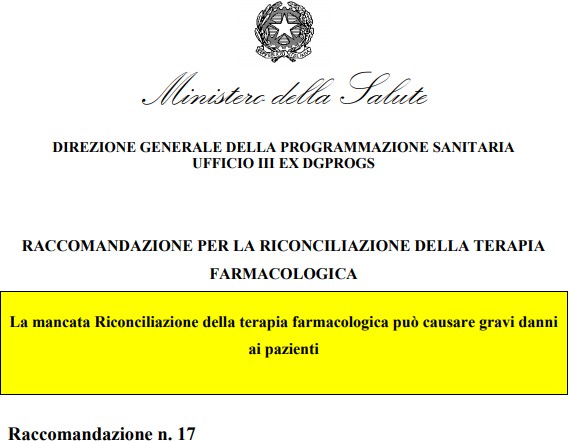 Interazione fra medicinali
Errori di calcolo della dose del farmaco oncologico in
relazione all’utilizzo di altri farmaci
Terapie con principi attivi non convenzionali (es. erbe
medicinali), spesso assunti ‘di nascosto’ e non noti ai curanti
Abitudini di vita: cibo, alcool, fumo di sigaretta
Numero di specialisti coinvolti nella gestione del paziente.
TERAPIA ORALI IN IRST: PRE-PROGETTO
Modalità di erogazione dipendente dalla  residenza dei pazienti per via degli accordi  locali sulla gestione del farmaco.

Pazienti residenti a Forlì (Terapie orali
erogate):
- Prescrizione in log80 + AIFA
Self assessment Racc. n. 14
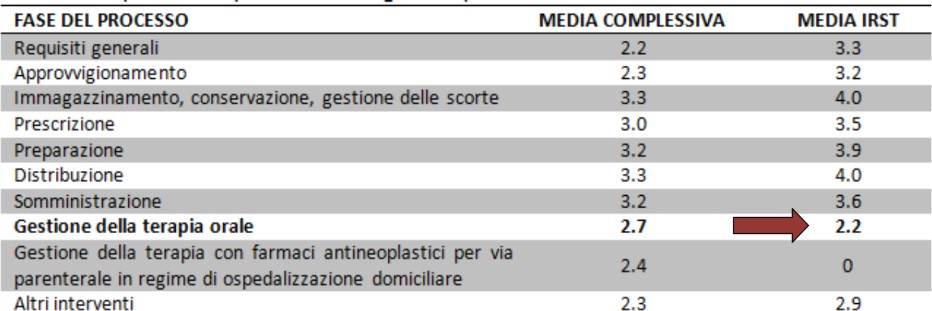 Preparazione farmaco da parte dei  farmacisti del Laboratorio di Farmacia  Oncologica come galenico magistrale-  monodose
Erogazione tramite punti di distribuzione  IRST
Consegnate per tramite infermiere
Schemi di terapia informatizzati  anche per le terapie orali
Ricognizione-Riconciliazione:
%scarsa, esecuzione insufficiente  o non tracciata
Pazienti non residenti a Forlì (Terapie orali
delocalizzate):
- Prescrizione log80 + AIFA
Invio prescrizioni log80 e/o AIFA
Ritiro presso DD di residenza
Consegna confezioni intere (no monodose)
RACCOMANDAZIONE MINISTERIALE N.14
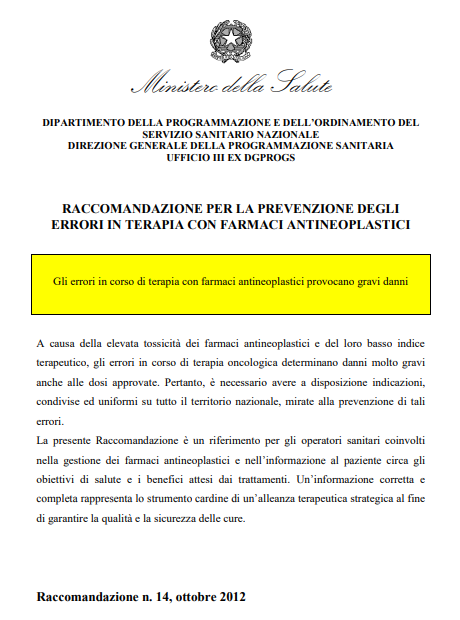 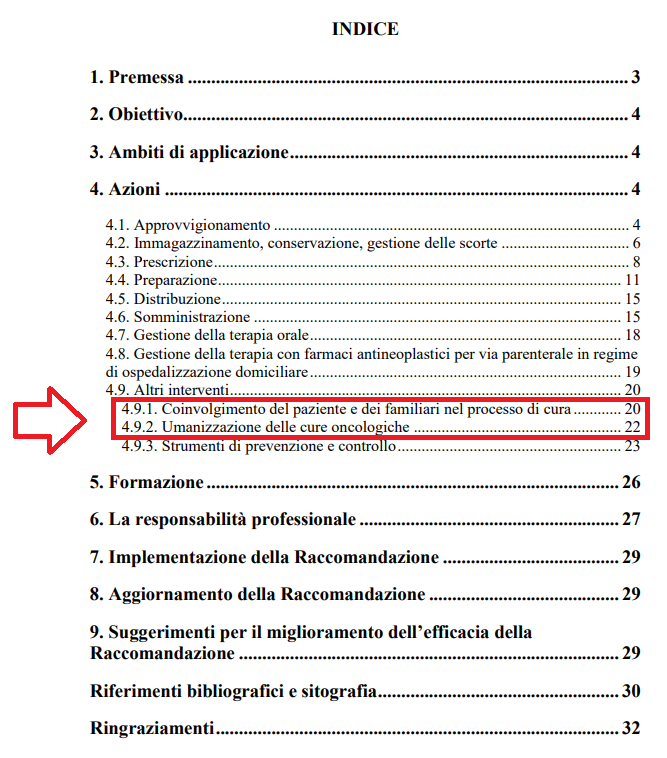 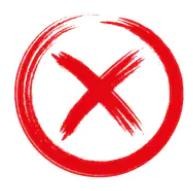 INFORMAZIONE / FORMAZIONE
RACCOMANDAZIONE MINISTERIALE N. 14

Particolare attenzione deve essere dedicata dagli operatori sanitari nell’informare il
paziente in merito alla terapia da seguire, alle modalità e ai tempi di assunzione del  farmaco, ai possibili effetti collaterali (spiegare il modo di riconoscerli precocemente,  le modalità di comunicazione e soprattutto i comportamenti da adottare come nel  caso in cui il farmaco venisse emesso con il vomito), alle ADR, alle incompatibilità
farmacologiche nonché ai possibili errori della posologia.

Necessario:

Personale formato
Locale dedicato
Diario di terapia (in cui annotare numero di dosi assunte,
      orari, effetti collaterali, eventuali problematiche incontrate)
Materiale informativo-educazionale
EDUCAZIONE DEL PAZIENTE / EMPOWERMENT
HEALTH LITERACY
TECNICHE DI COMUNICAZIONE
COUNSELING
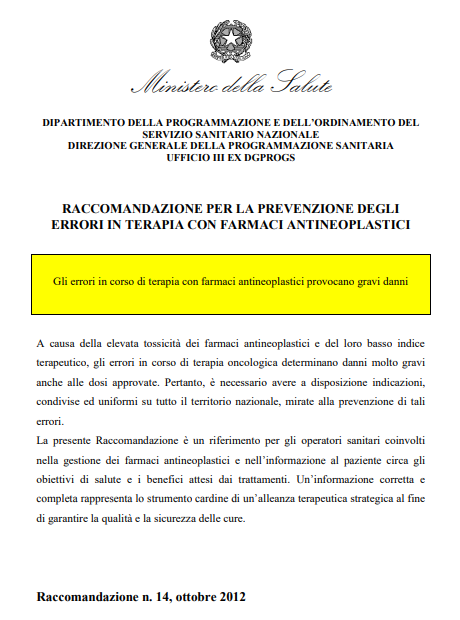 HEALTH LITERACY
“Health literacy (semplificazione del linguaggio sanitario) indica le abilità cognitive e sociali che  motivano gli individui e li rendono capaci di accedere, comprendere e utilizzare le informazioni in  modo da promuovere e preservare la propria salute.
E’ un’importante strategia di empowerment che può migliorare la capacità degli individui di  accedere alle informazioni e di utilizzarle in modo efficace”.

Le persone con una bassa HL è probabile che :
Utilizzino maggiormente i servizi ospedalieri e di emergenza
Utilizzino meno i servizi di prevenzione
Minore capacità di comunicare i sintomi della malattia
Minore capacità di comprendere le spiegazioni del medico
Ruolo passivo nel processo decisionale
Un maggiore utilizzo (non appropriato) dei servizi di cura si traduce in maggiori
costi per il Sistema (4 volte di più).

HL e farmaci:
Difficoltà ad identificare la propria terapia  Difficoltà a capire come assumere i farmaci
Difficoltà a capire la funzione dei  farmaci e i possibili effetti collaterali
Difficoltà a leggere e capire le istruzioni
Difficoltà a capire informazioni numeriche
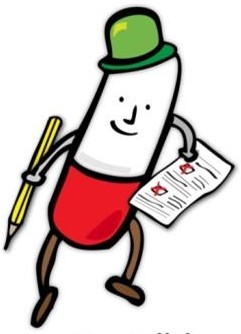 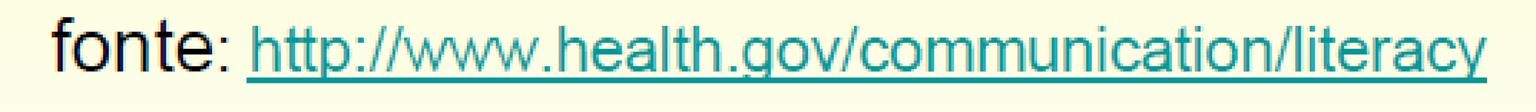 COMUNICAZIONE AL PAZIENTE
Il farmacista deve essere formato all’uso delle tecniche di comunicazione
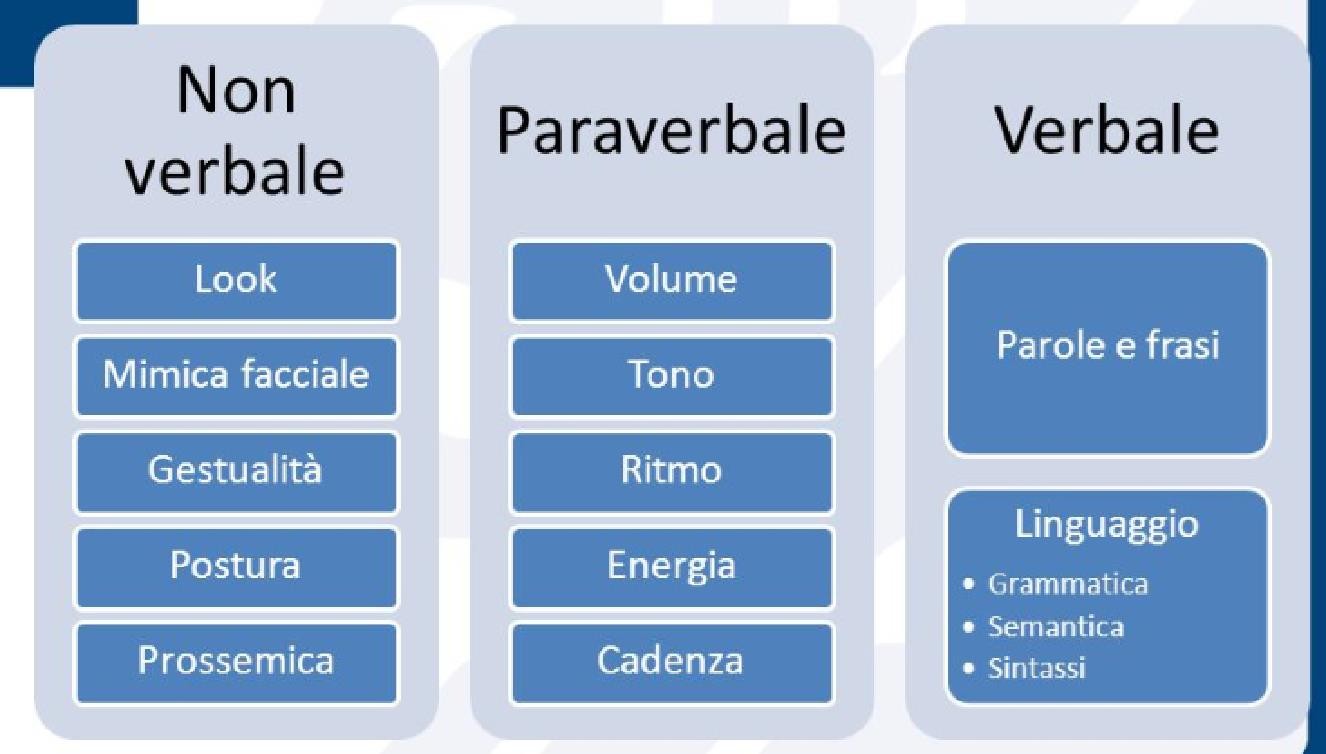 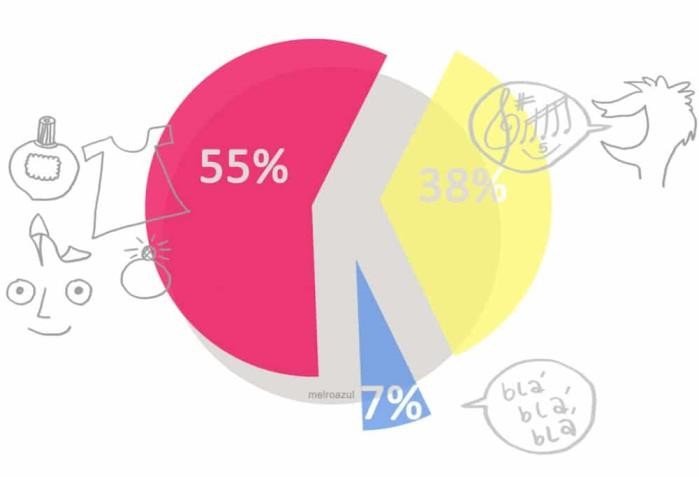 IMPORTANZA DELL’ ADERENZA
Aderenza terapeutica il grado in cui il paziente segue le raccomandazioni del medico riguardanti le dosi, i tempi e la frequenza dell'assunzione  del farmaco per l'intera durata della terapia (OMS).

Aderenza o adesione?
con aderenza si intende la corrispondenza, la conformità, con adesione si intende l’accettazione, l’accoglimento e il consenso dato a qualche cosa, anche mediante una partecipazione attiva il che è esattamente quanto la relazione tra  farmacista e paziente deve preoccuparsi di stabilire.
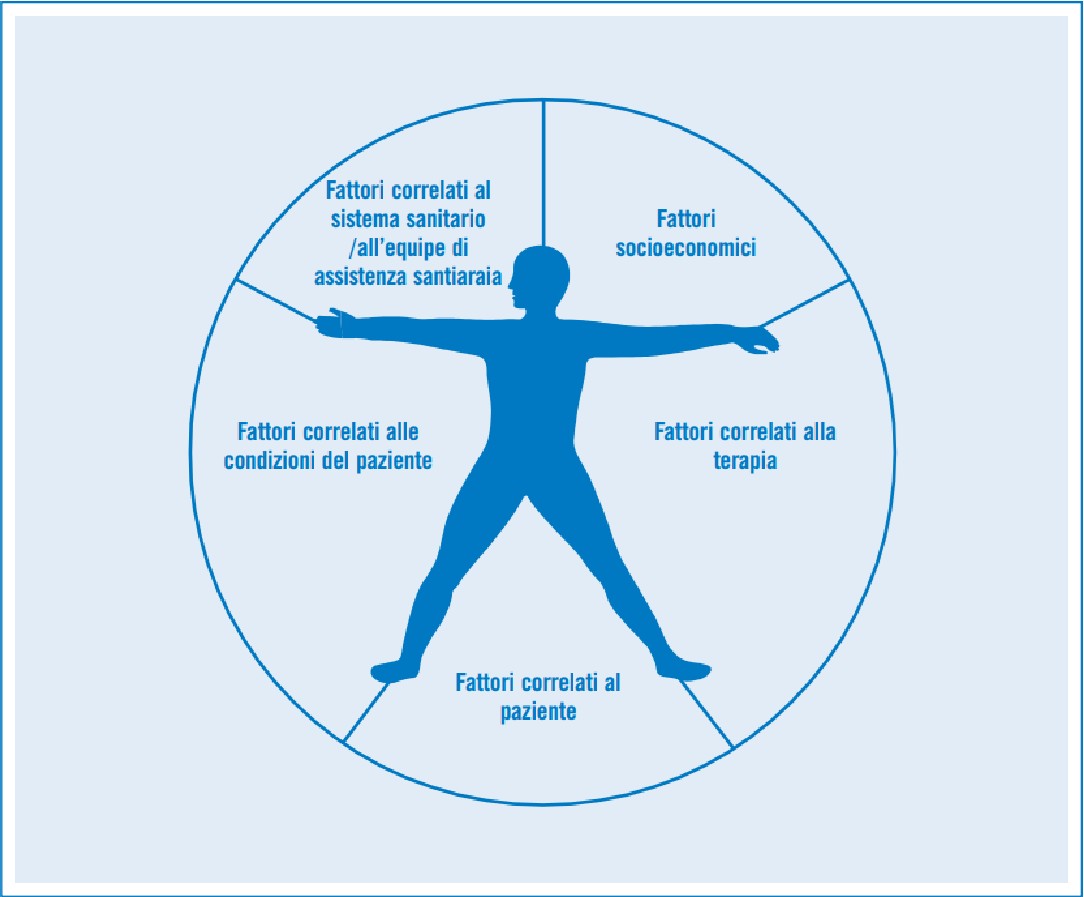 Preferibile quindi parlare di ADESIONE perché è molto più di una  semplice obbedienza a una prescrizione ed è molto utile ai fini di sviluppare un’alleanza  che parte, innanzitutto, da condividere una strategia terapeutica comune con i pazienti.
La scarsa aderenza alle prescrizioni del medico è la principale causa di mancata  efficacia delle terapie farmacologiche, a cui si associa un aumento degli interventi di  assistenza sanitaria, della morbilità e della mortalità, rappresentando un danno per i  pazienti, il sistema sanitario e l’intera società. (fonte: ricerca Doxa).
ADERENZA / ADESIONE: COME MISURARLA?
DEFINIRE UN VALORE SOGLIA
NON ESISTE UN VALORE SOGLIA VALIDO IN ASSOLUTO 
Come stabilire se l’adesione al trattamento è “adeguata” o “insufficiente”?
Molti fattori entrano in gioco in questa valutazione; ad esempio, negli studi sulla  gestione dell’ipertensione, generalmente si considera “buona” una adesione  terapeutica superiore al 80%, mentre in quelli sulla terapia antiretrovirale solo  quando l’adesione è maggiore al 95% può essere ritenuta “soddisfacente” in  quanto in grado di assicurare una efficace soppressione della replicazione virale.  (fonte linee guida FOFI)
IN ONCOLOGIA?

MOLTISSIMI DATI DISCORDANTI IN LETTERATURA

NON E’ CORRETTO CONSIDERARE COME ADERENTE UN PAZIENTE CON UN
VALORE DI ADERENZA INFERIORE AL 90%
ADERENZA / ADESIONE: COME MISURARLA?
Metodi di calcolo dell’aderenza:


METODI SOGGETTIVI: Dato fornito dal paziente

METODI OGGETTIVI: dato determinato da operatore, metodi di calcolo
e statistici e/o strumenti di misura. Ad esempio:
Conteggio delle compresse
Analisi database amministrativi (di prescrizione ed erogazione): MPR, PDC 
Misurazione livelli ematici del farmaco

Tutti i metodi hanno vantaggi e svantaggi che dovrebbero essere bilanciati  attentamente con i benefici clinici.
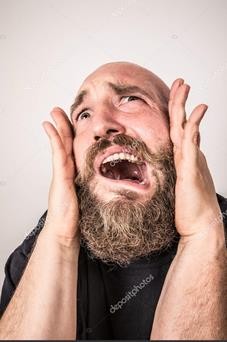 TRA OGGETTIVO E SOGGETTIVO: IL CONTEGGIO COMPRESSE RESE
Questo metodo prevede che il paziente porti la confezione del farmaco alla successiva  visita medica dove si controlla tramite conteggio se le compresse sono state assunte nel  periodo di tempo prestabilito.
Vantaggi:
Metodo economico e di «facile» attuazione
(ATTENZIONE: per i  farmaci oncologici è necessario adottare  misure di minizzazione del rischio chimico per operatore e paziente)
Metodo di uso comune per la determinazione dell’aderenza
terapeutica negli studi clinici con farmaco orale

Svantaggi-Limiti:
Incertezza (l’assunzione del farmaco non è misurata in modo
oggettivo, ma dedotta dal conteggio oggettivo del reso)
Limiti: se il paziente non si reca sempre nella stessa farmacia o  ordina i farmaci su internet o dimentica i contenitori dei
farmaci	quando	si	reca	alla	visita	medica	difficile	analisi
aderenza.


Necessità di integrazione con il diario di terapia
Informazione-formazione-empowerment del paziente
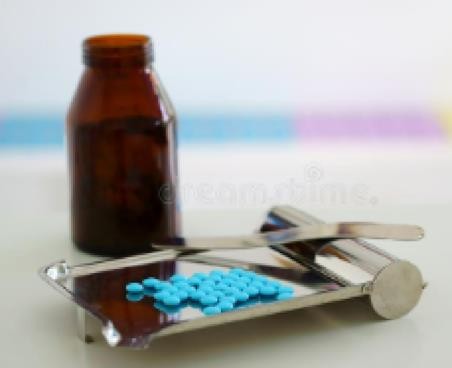 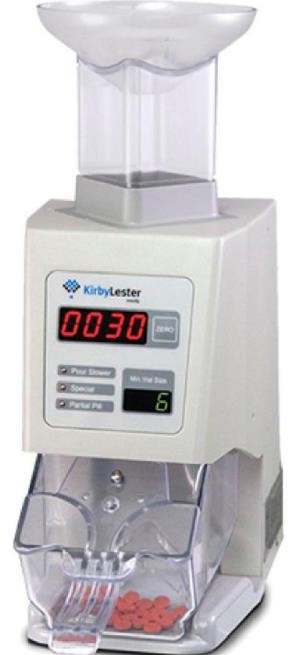 FARMACISTA COUNSELOR IRST
LOCALE DEDICATO + PROGRAMMA INF. DEDICATO +
PLANNING INFORMATIZZATO
PRIMO  RITIRO
RITIRI  SUCCESSIVI
CONTEGGIO CPR
RESE
INFORMAZIONE (SCHEDE  FARMACO)
ANALISI DIARIO
DIARIO
INFORMATIZZATO
MISURA  ADERENZA
SEGNALAZIONE
ADR
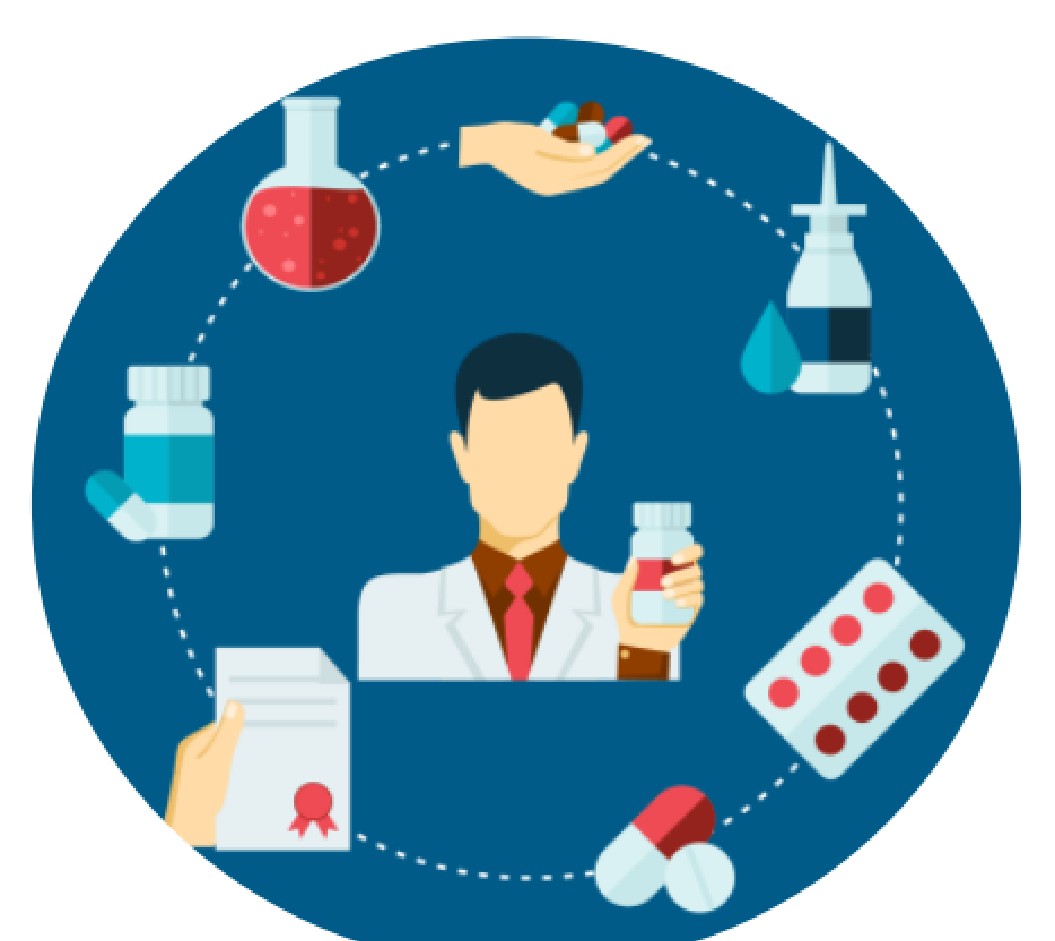 DISPENSAZIONE
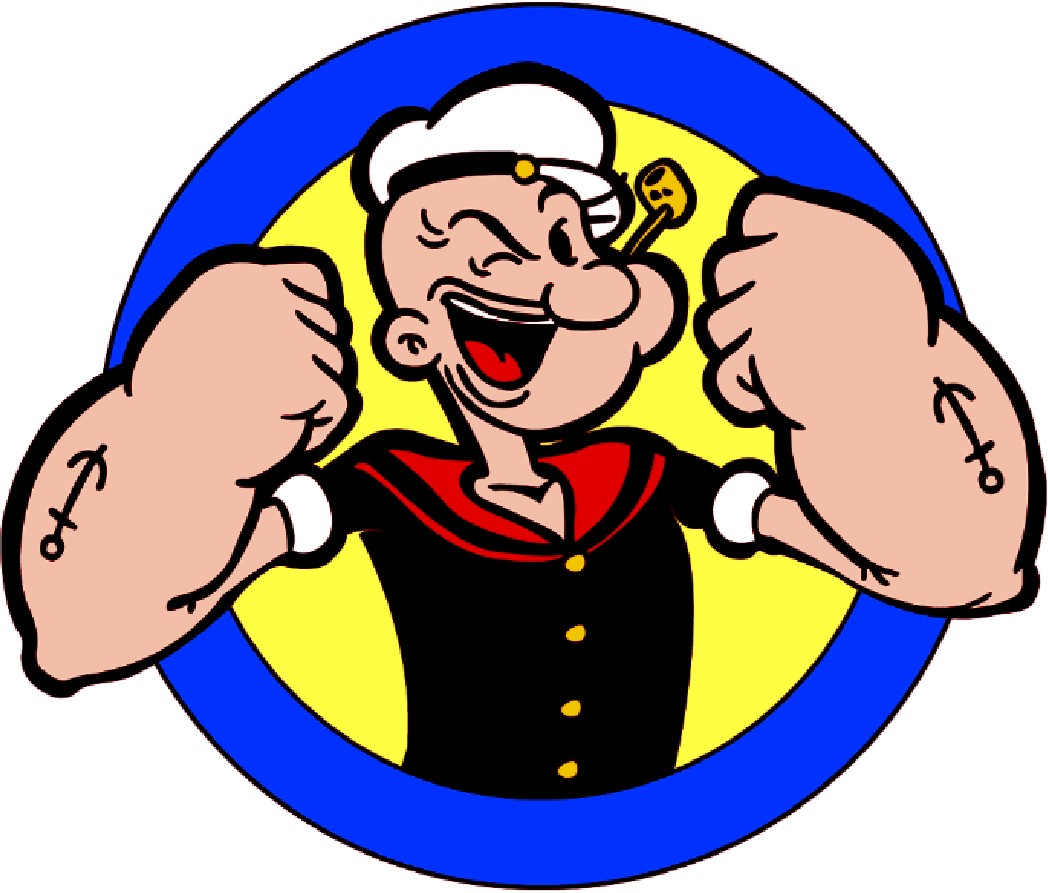 RICOGNIZIONE
CONFRONTO CON
CLINICO (riconciliazione)
ANALISI  INTERAZIONI
CONFRONTO CON
CLINICO (riconciliazione)
ANALISI
INTERAZIONI
DISPENSAZIONE
RICOGNIZIONE
DIARIO  INFORMATIZZATO
RICOGNIZIONE
Racc. n.17: raccolta di dati che riguardano il paziente e i medicinali assunti, etici,  Senza Obbligo di Prescrizione (SOP), Over the Counter (OTC), nonché gli omeopatici,  gli integratori, i fitoterapici, l’eventuale assunzione di alcool, l’uso di droghe e l’abitudine al fumo.

Obiettivo:
Identificare le Prescrizioni Potenzialmente Inappropriate (IPP)

Metodi per la raccolta delle informazioni:
Intervista diretta
Anamnesi cartella clinica Log80
Scheda regionale «Lista delle mie medicine» (Attenzione! ricognizione eseguita al ciclo successivo)
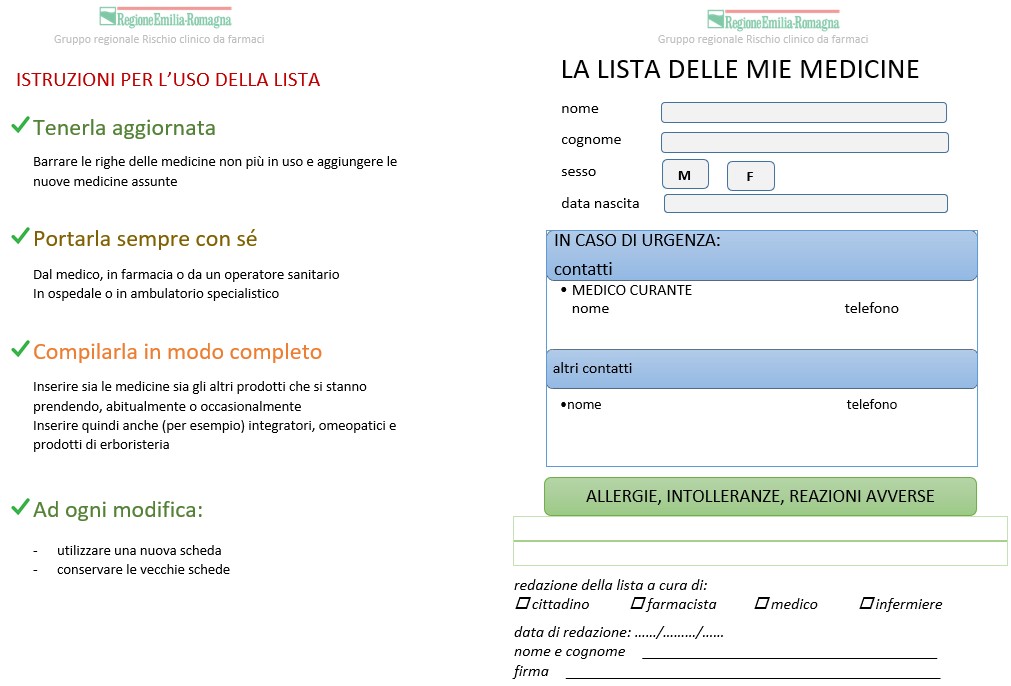 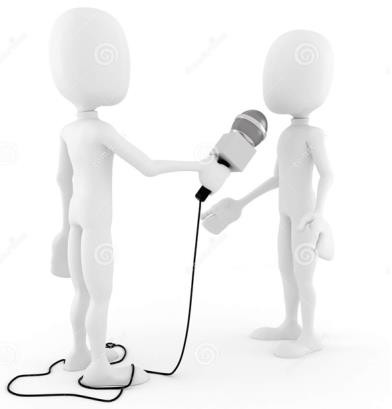 RICOGNIZIONE
Registrazione della Ricognizione su log80®
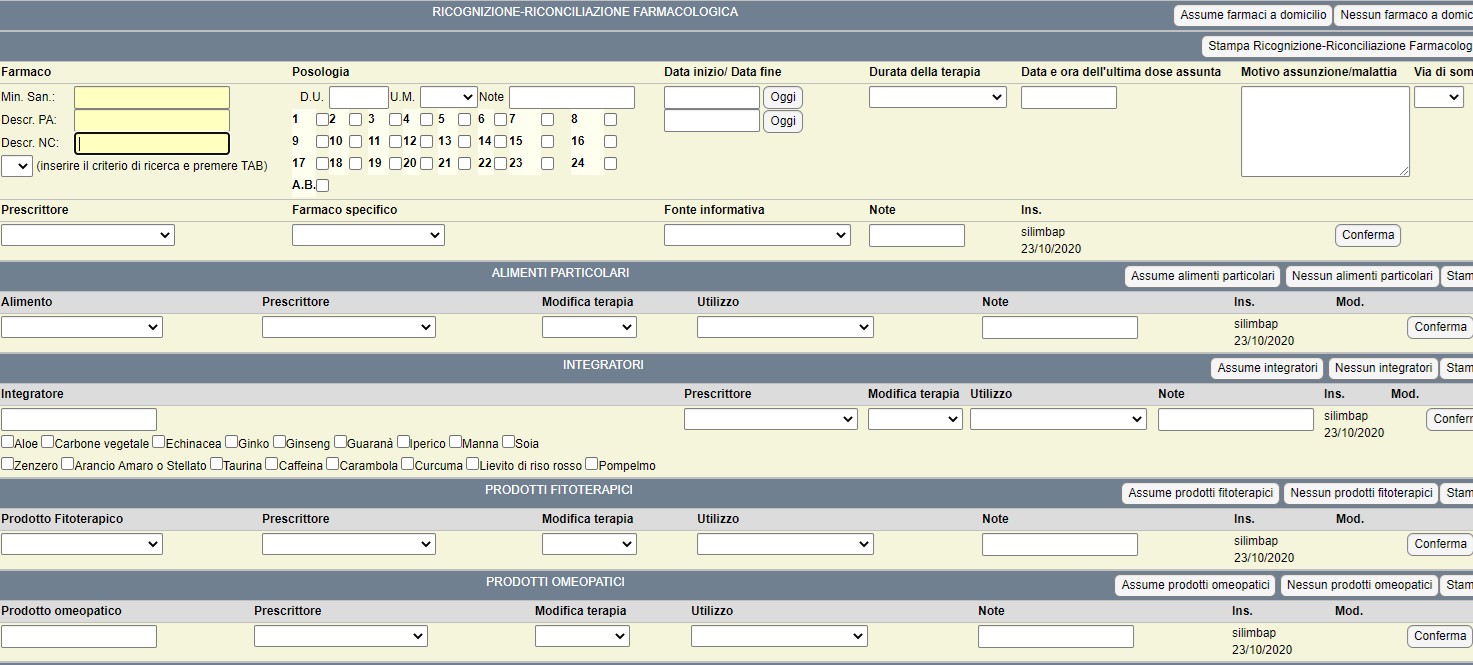 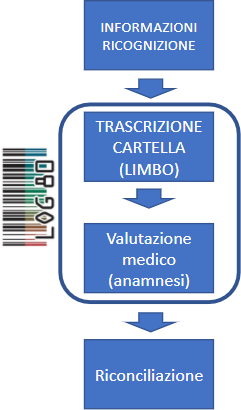 VALUTAZIONE DELLE INTERAZIONI
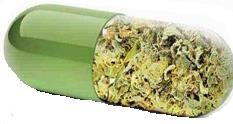 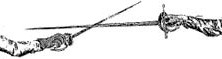 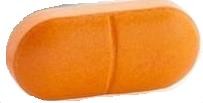 Farmaco oncologico
Prodotti identificati tramite ricognizione
INFORMAZIONI
RICOGNIZIONE
ANALISI
INTERAZIONI
Obiettivo:
1G1C: Evitare l’insorgenza di interazioni e  quindi Identificare le Prescrizioni  Potenzialmente Inappropriate (IPP)
Cicli successivi: correlare eventuali eventi
avversi ad interazioni
Deprescrizione
TRASCRIZIONE  CARTELLA  (LIMBO)
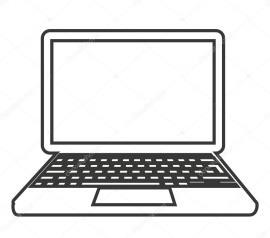 DIARIO
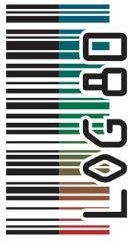 VALUTAZIONE  MEDICO  (ANAMNESI)
Metodi di analisi delle interazioni:
Mail
Schede di Interazione (Progetto POEM FV)
Banche dati (es Uptodate® - Lexicomp, Terap  ecc)
Libro interazioni fitoterapici
RICONCILIAZIONE
INTERAZIONE RILEVATA DAL COUNSELOR
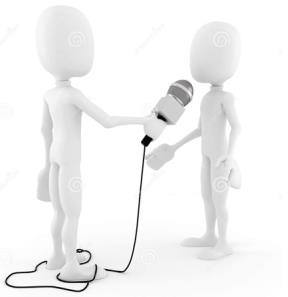 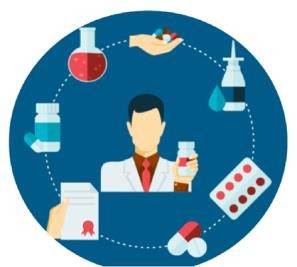 ANALISI  INTERAZIONI
INFORMAZIONI  RICOGNIZIONE
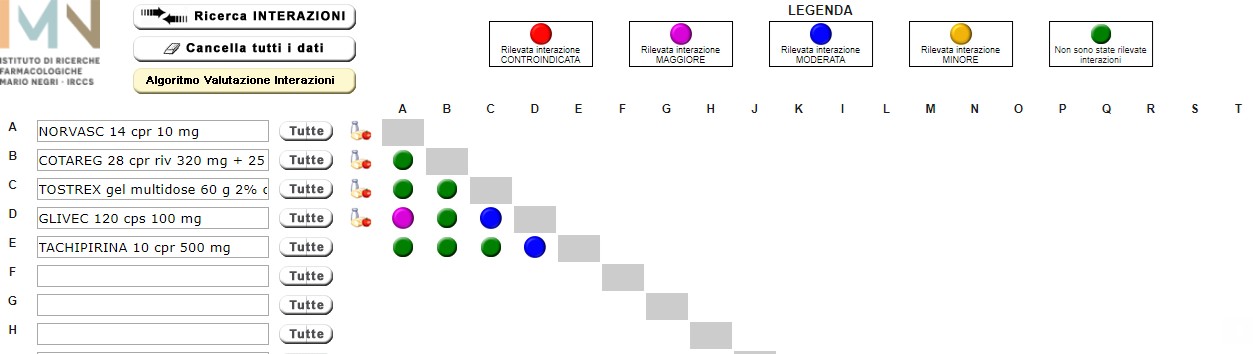 IDENTIFICATA INTERAZIONE MAGGIORE
TRA IMATINIB E AMLODIPINA
RICONCILIAZIONE
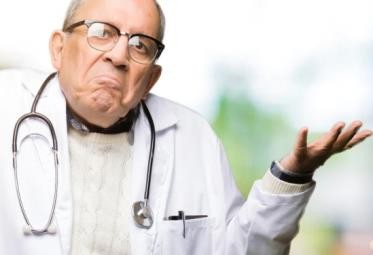 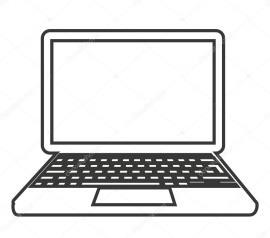 MAIL
DIARIO
DEPRESCRIZIONE
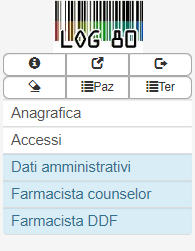 DISPENSAZIONE
Lista pazienti del giorno
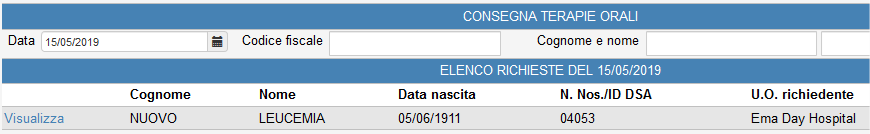 Consegna del farmaco
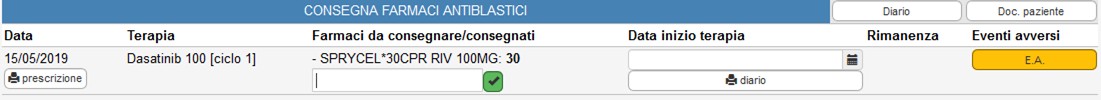 Lista farmaci consegnati
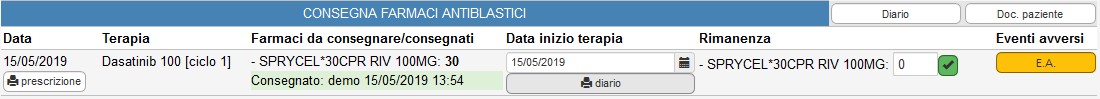 Diario di terapia per  il paziente con data  personalizzata
Possibilità di  caricare in  cartella clinica  documenti del  paziente
Compilazione diario  farmacista (sez  cartella clinica)
Doppio controllo
Prescrizione – consegnato - dispensato
DIARIO INFORMATIZZATO PZ SPECIFICO
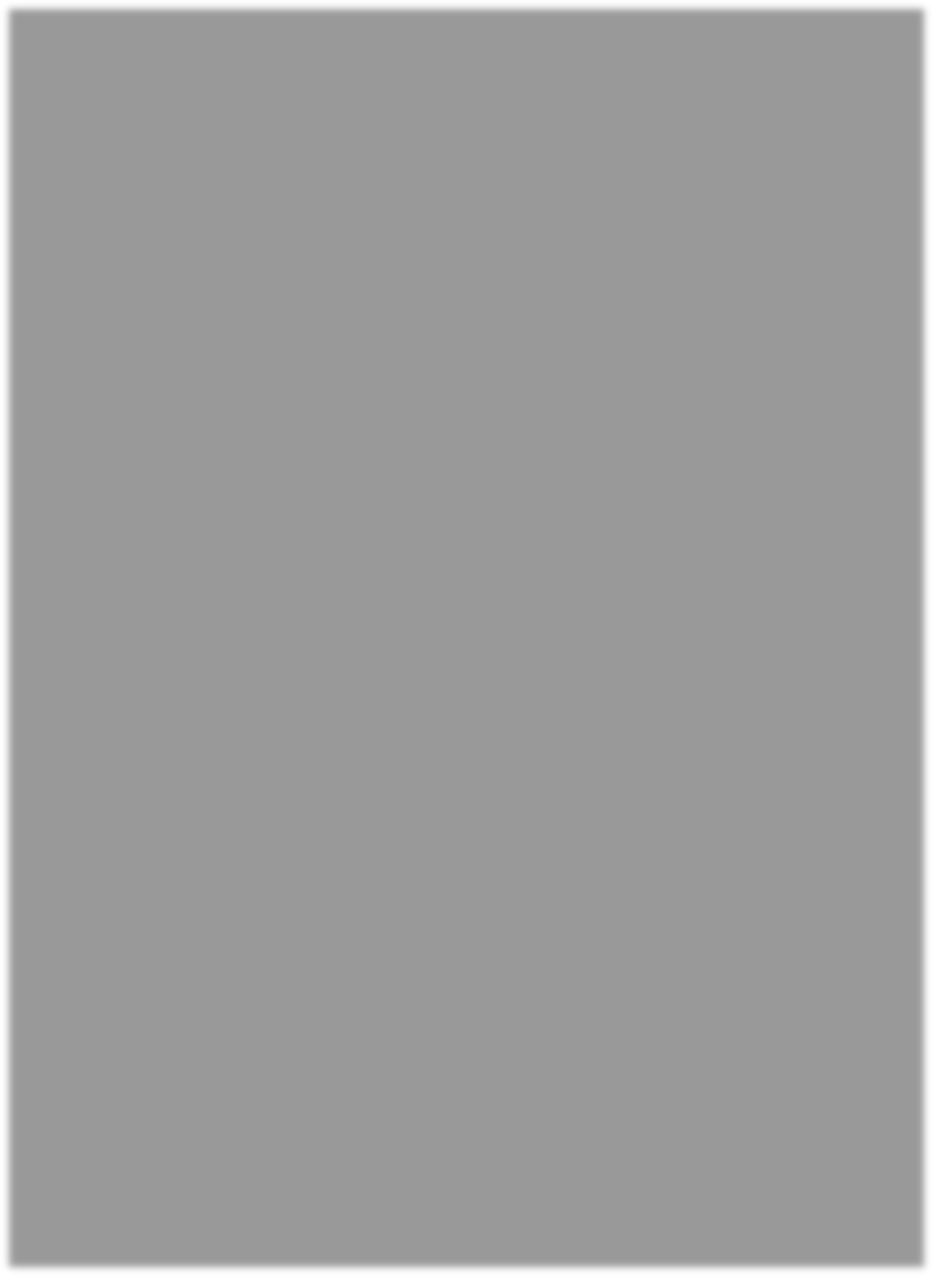 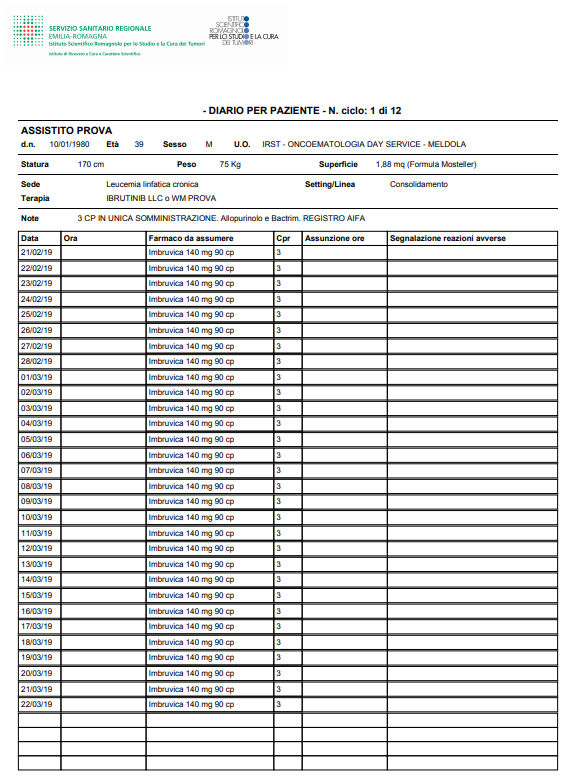 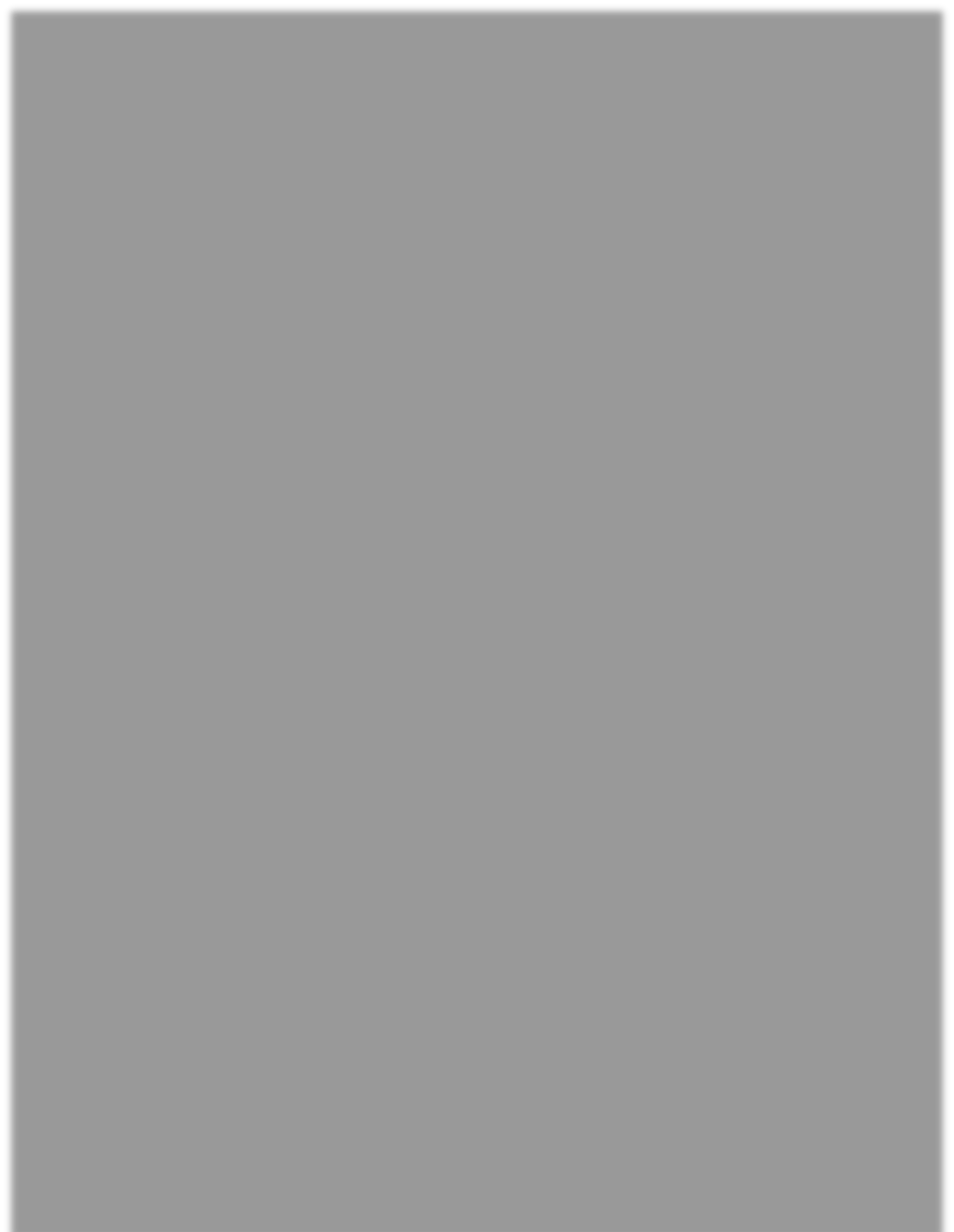 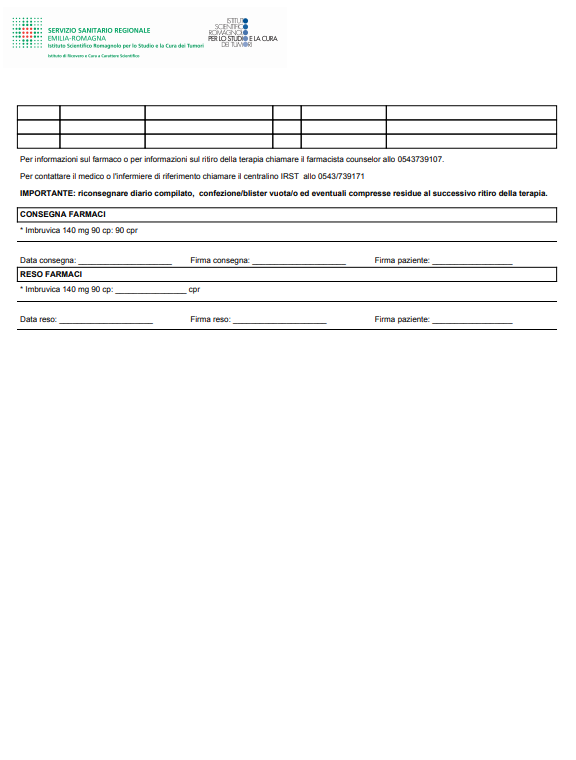 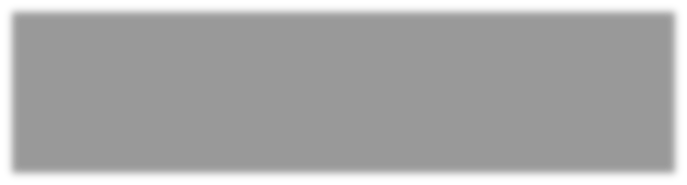 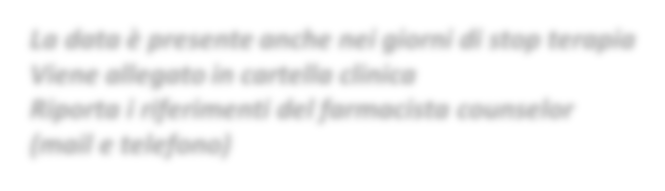 La data è presente anche nei giorni di stop terapia
Viene allegato in cartella clinica
Riporta i riferimenti del farmacista counselor  (mail e telefono)
Sp
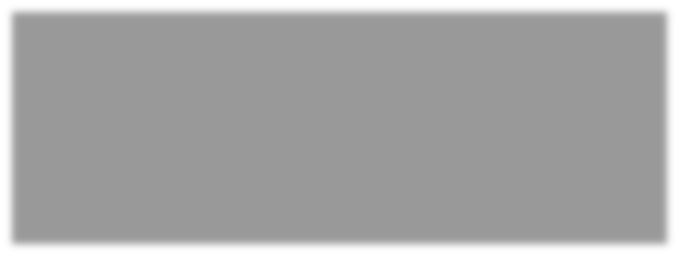 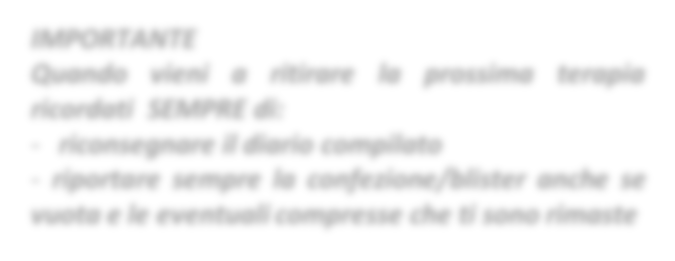 IMPORTANTE
Quando vieni   a   ritirare la   prossima terapia
ricordati SEMPRE di:
- riconsegnare il diario compilato
- riportare sempre la confezione/blister anche se  vuota e le eventuali compresse che ti sono rimaste
Farm
CARLA MASINI –
acia Oncologica IRST IRCCS
SCHEDE FARMACO: EDUCAZIONE PAZIENTE/CARE-GIVER
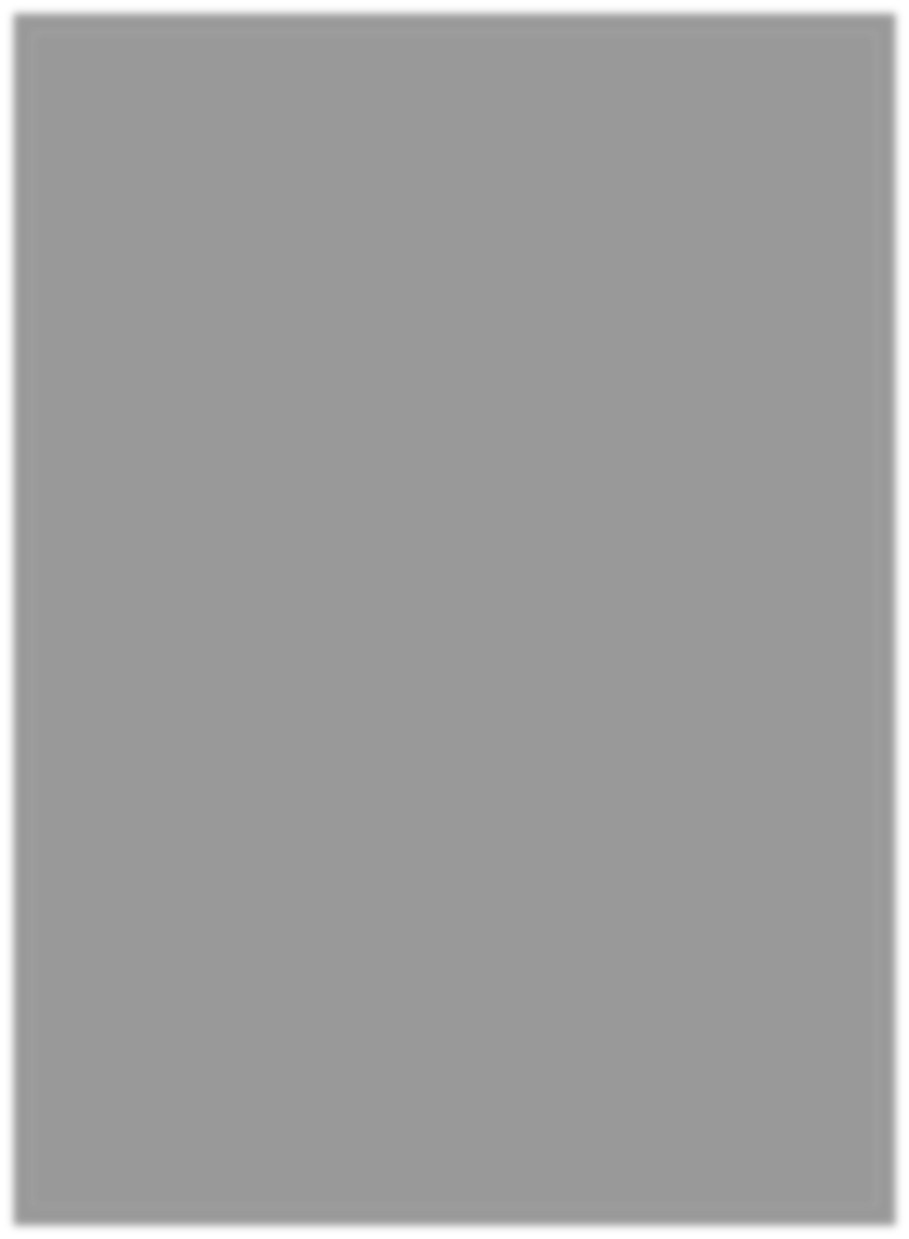 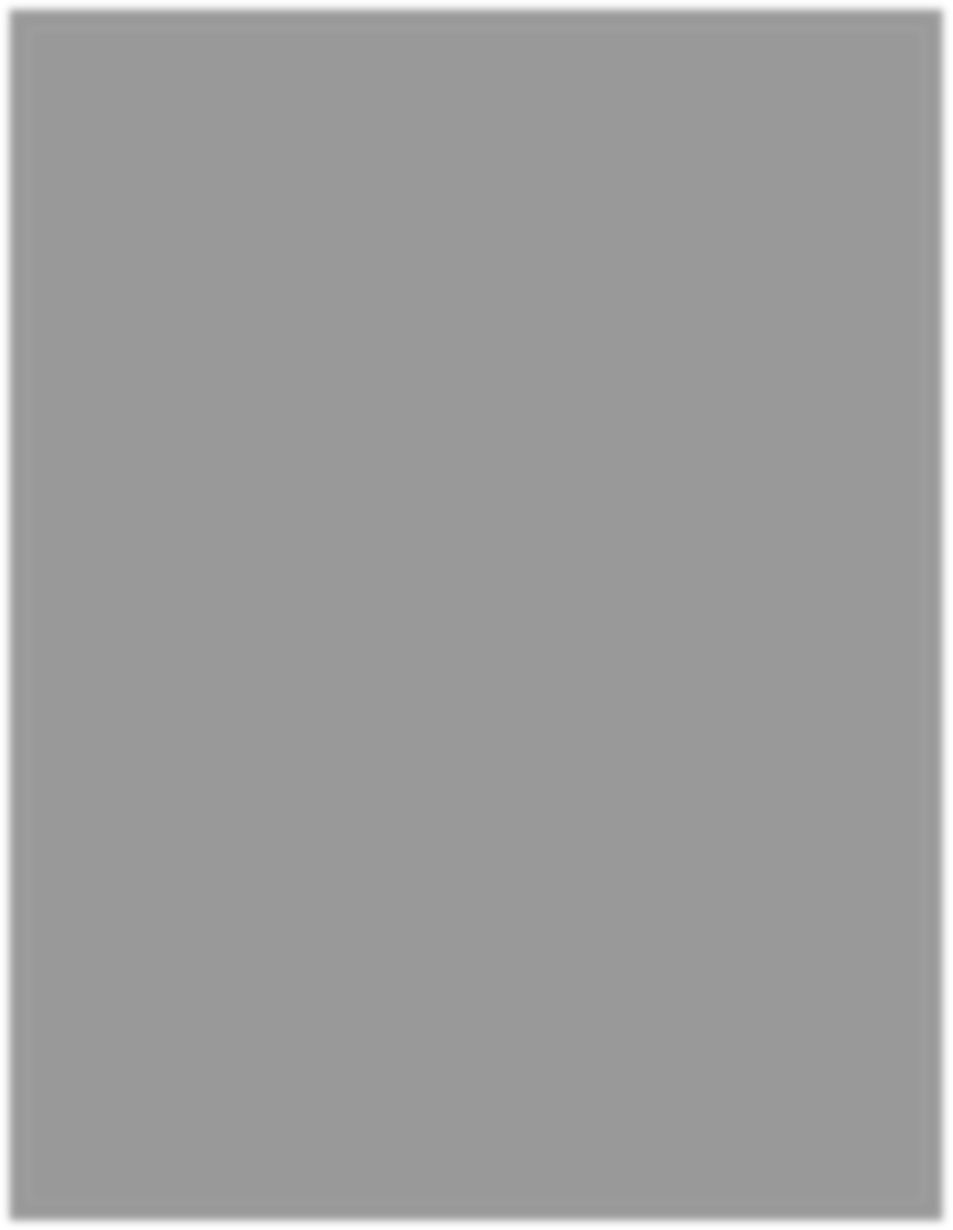 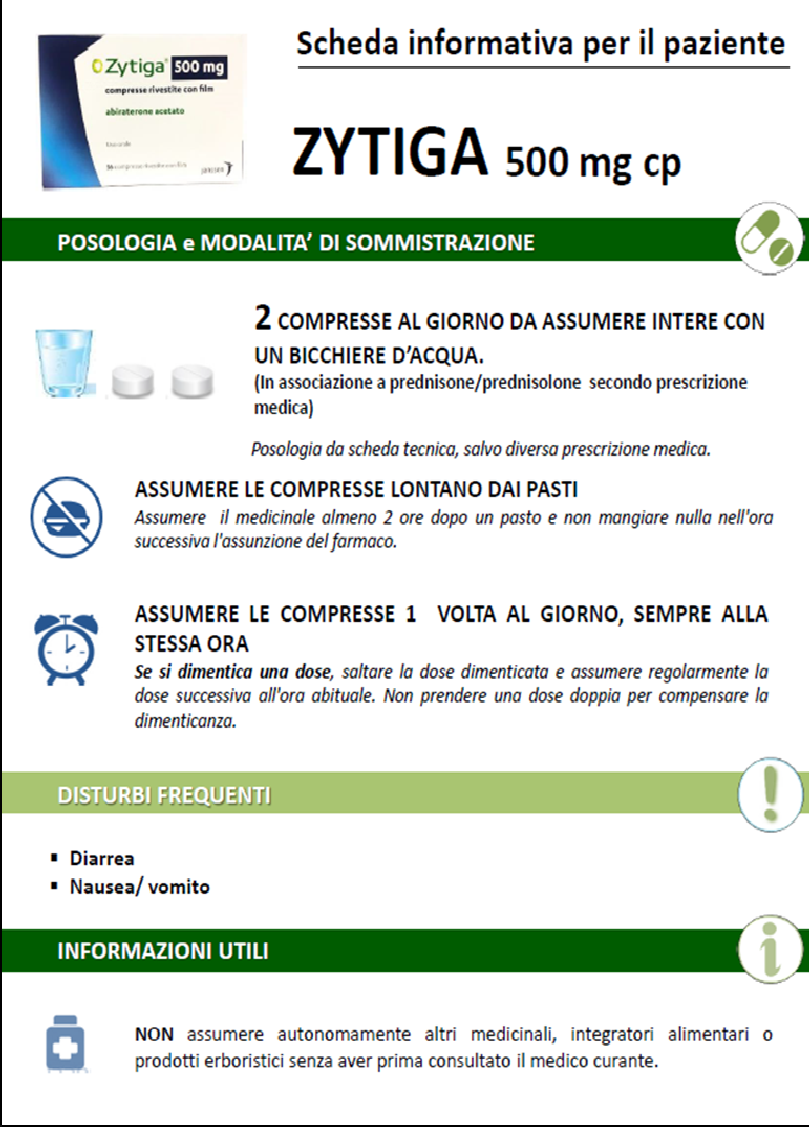 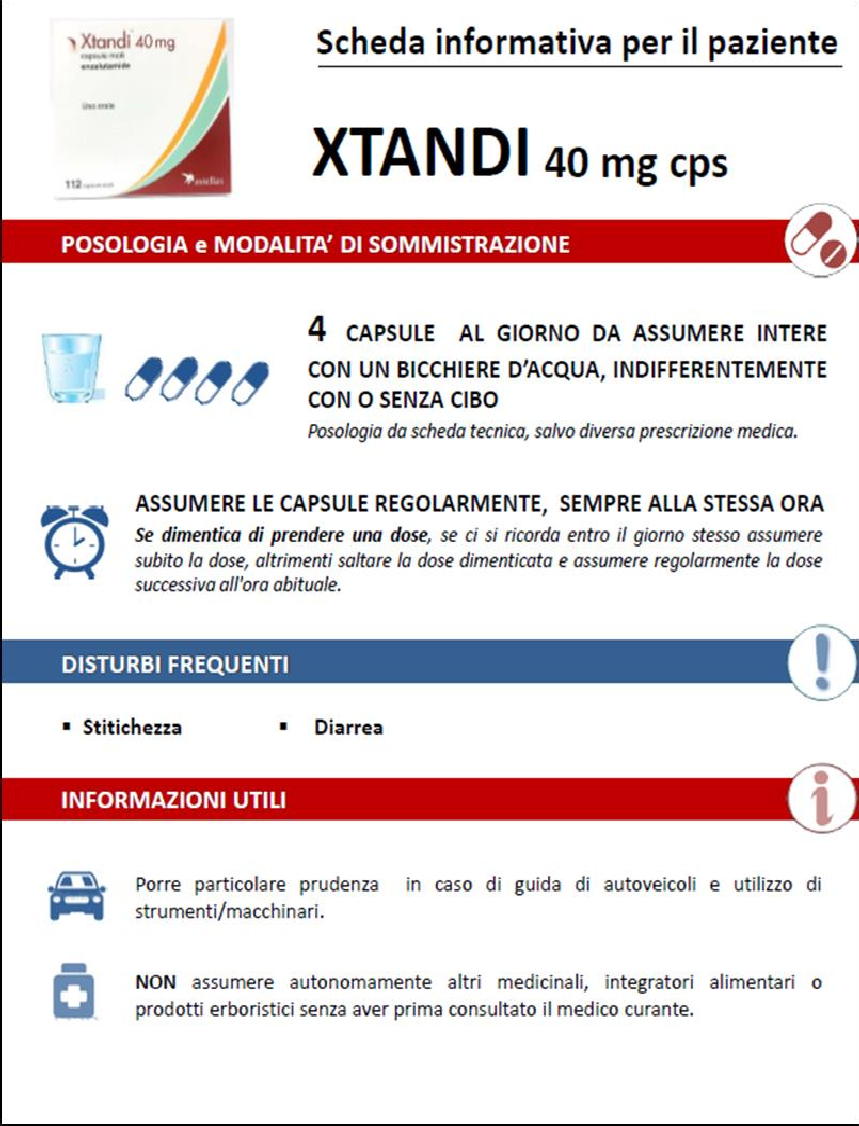 HEALTH LITERACY –
VALIDATE DA URP IRST
MISURA ADERENZA
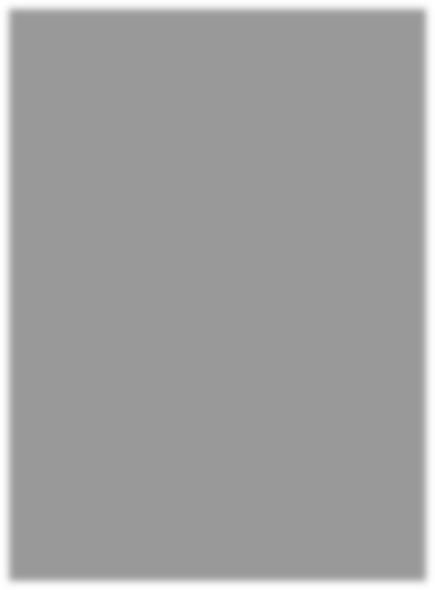 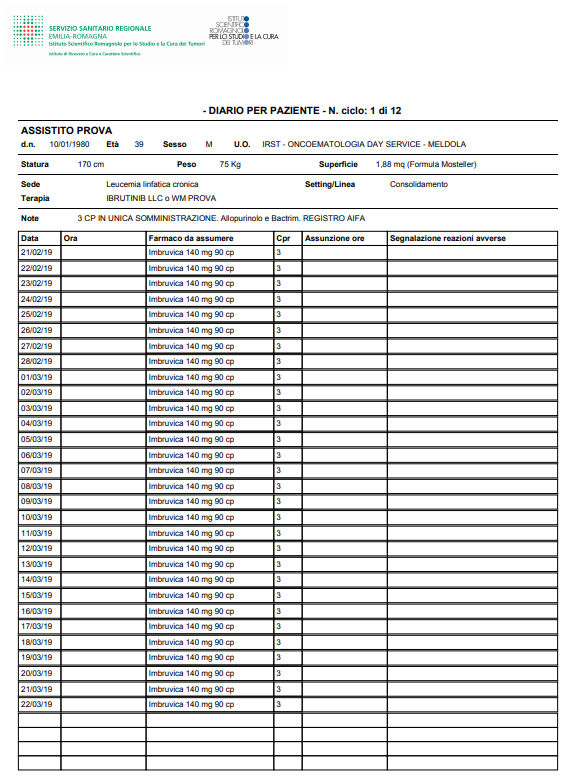 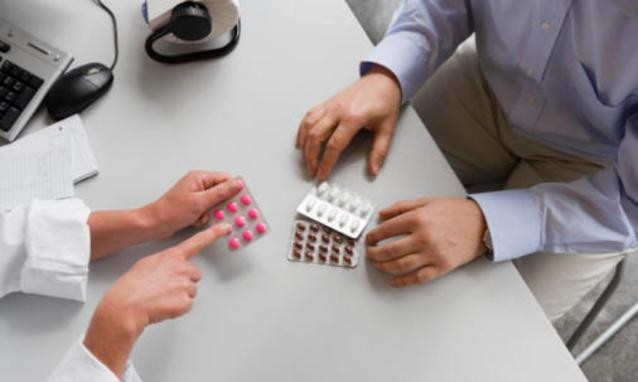 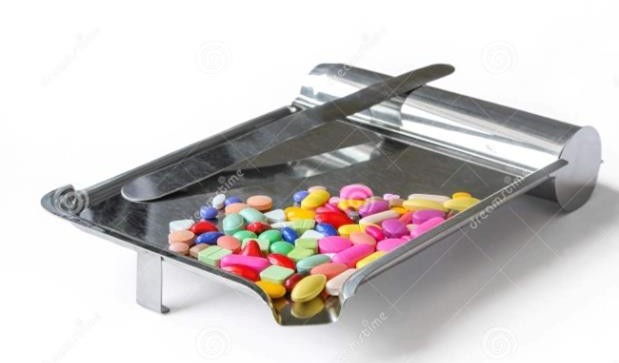 ANALISI DEL DIARIO
+  CONTEGGIO RESI
Registrazione  informatica resi
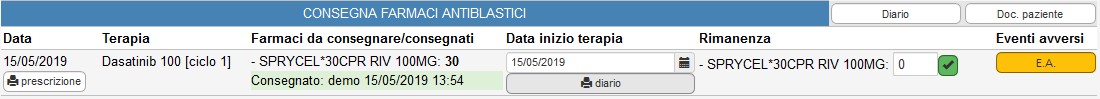 VALUTAZIONE
ADERENZA
+  PROGRAMMAZIONE  RITIRI SUCCESSIVI
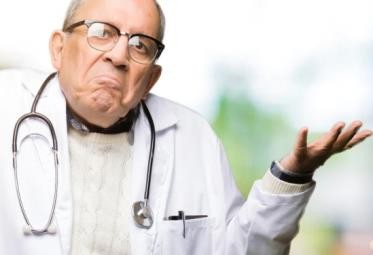 MAIL
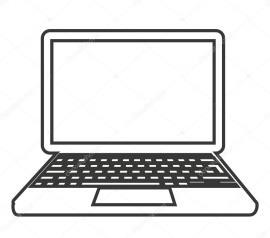 MISURA  ADERENZA
DIARIO
Aderente se >90%
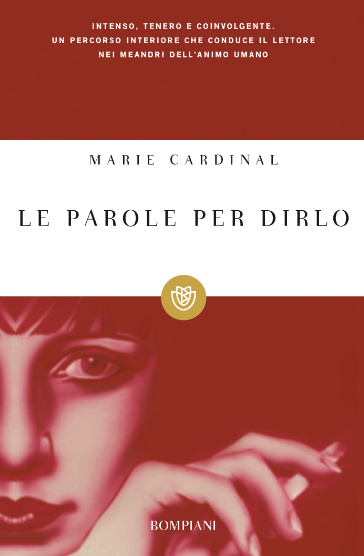 …come dirlo?
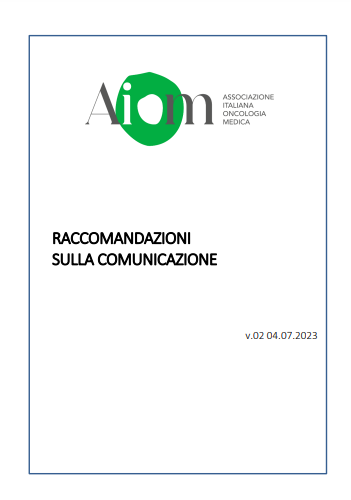 “Il tempo della comunicazione tra medico e paziente costituisce tempo di cura”.
Legge del 22 dicembre 2017 n. 219
“Il medico nella relazione persegue l’alleanza di cura fondata sulla reciproca fiducia e sul mutuo rispetto dei valori e dei diritti e su un’informazione comprensibile e completa, considerando il tempo della comunicazione quale tempo di cura”
Codice di deontologia medica art. 20
COMUNICAZIONE NELL’AMBITO DELLA COMUNITA’ SCIENTIFICA
COMUNICAZIONE VERSO IL PAZIENTE
COMUNICAZIONE NEL RAPPORTO CON I MEDIA E I SOCIAL MEDIA
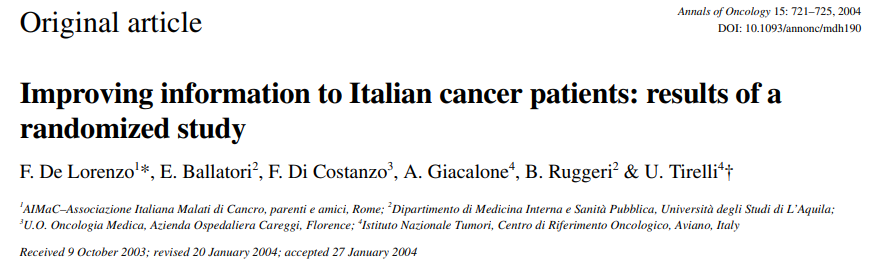 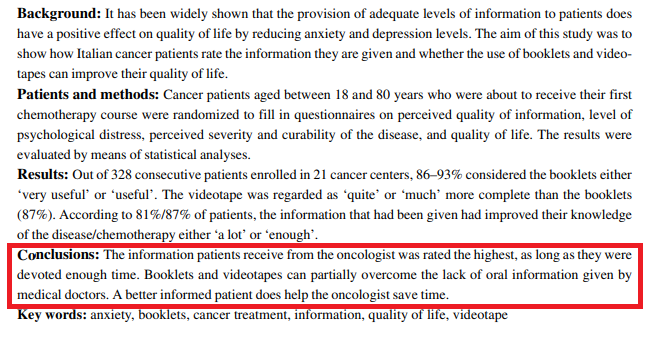 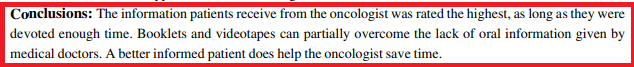 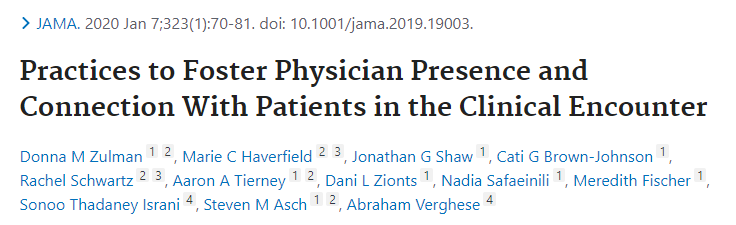 Objective: To identify evidence and narrative-based practices that promote clinician presence, a state of awareness, focus, and attention with the intent to understand patients.
Systematic literature review (1997-2019)
5 recommendations: 

prepare with intention (take a moment to prepare and focus before greeting a patient); 
(2) listen intently and completely (sit down, lean forward, avoid interruptions); 
(3) agree on what matters most (find out what the patient cares about and incorporate these priorities into the visit agenda); 
(4) connect with the patient's story (consider life circumstances that influence the patient's health; acknowledge positive efforts; celebrate successes);
(5) explore emotional cues (notice, name, and validate the patient's emotions).
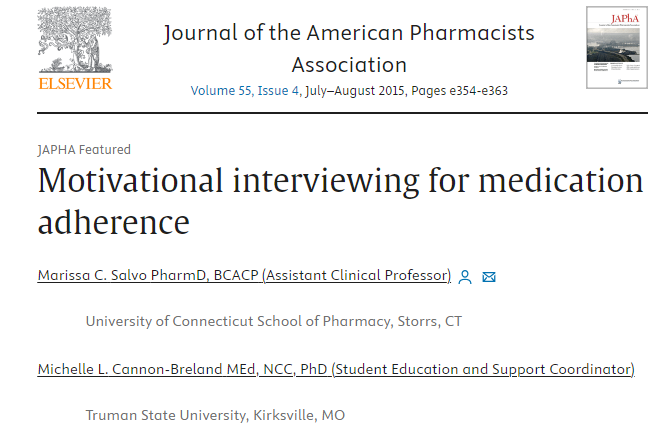 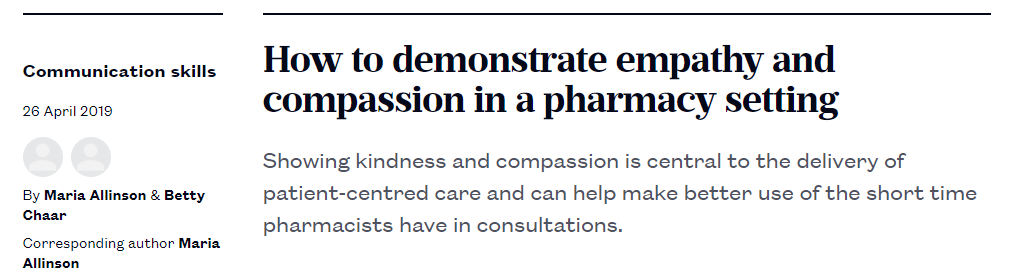 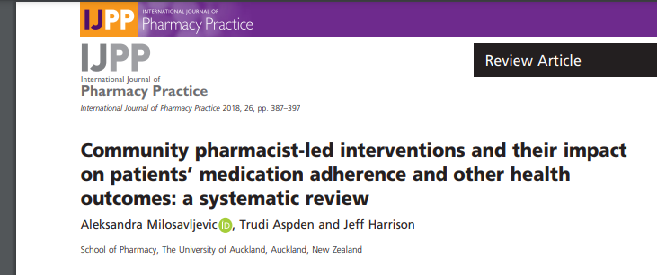 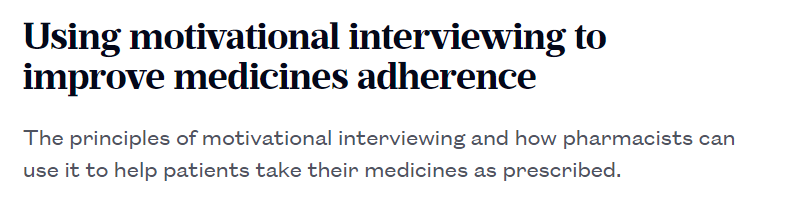 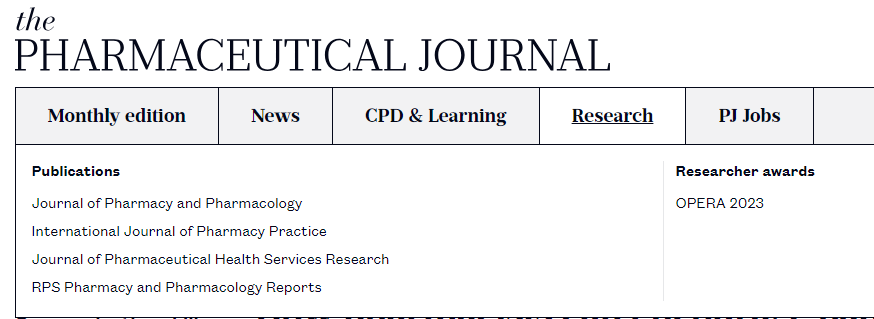 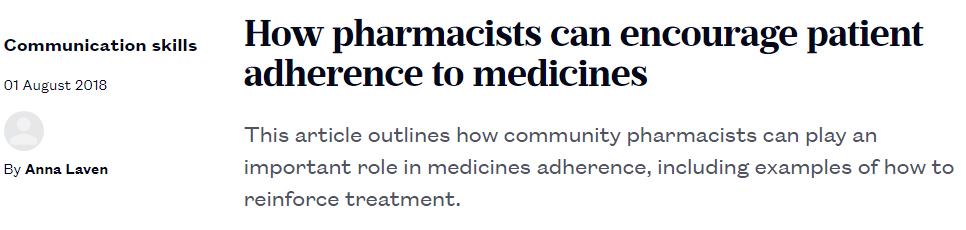 Demonstrating empathy and compassion in practice
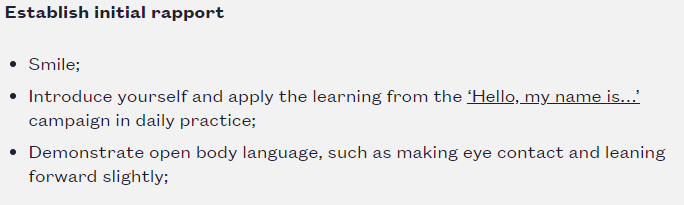 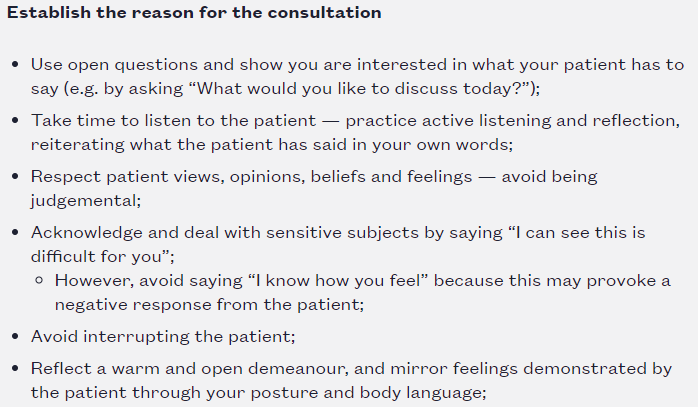 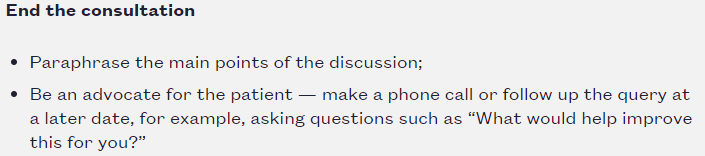 SKILLS AND TIPS
A healthcare professional using motivational interviewing will:

Express empathy for their patient and understanding of their situation through reflective listening;

Communicate respect for and acceptance of patients and their feelings, and their decisions;

Establish a non-judgmental, non-confrontational collaborative relationship with patients;

Be supportive and knowledgeable;

Listen rather than give advice, unless it is asked for;

Help patients become aware of any discrepancies between their goals or values or both and their current behaviour in relation to adherence;

Be open about a desire to help the patient change and work hard to keep change on the agenda, but also respect at all times that the responsibility to change rests solely with the patient;

Avoid argument and confrontation, adjusting and responding to resistance but never opposing it;

Support self-efficacy and optimism by making reference to their previous achievements and current strengths.
FATTORI CHE INFLUENZANO LA COMUNICAZIONE
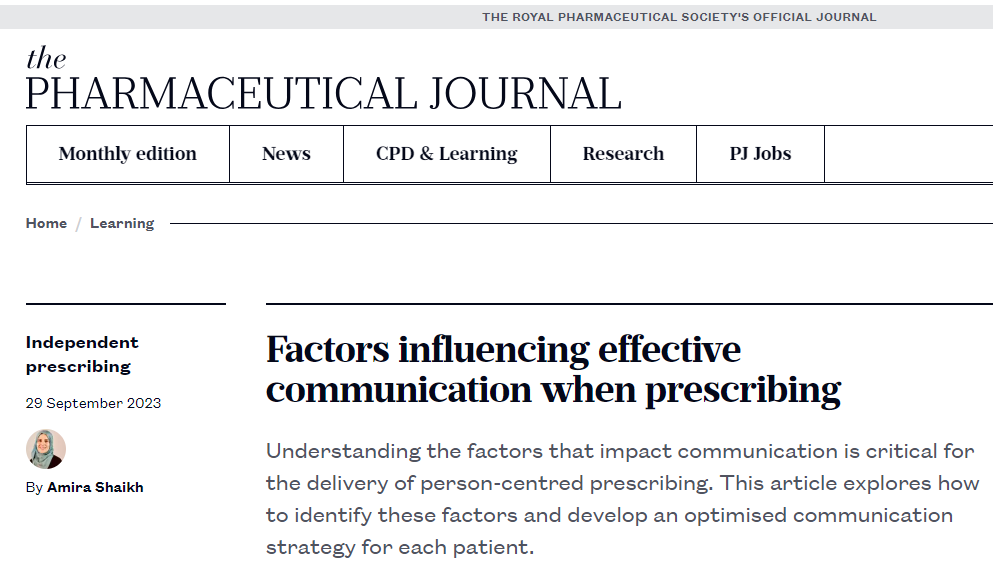 MICROFATTORI
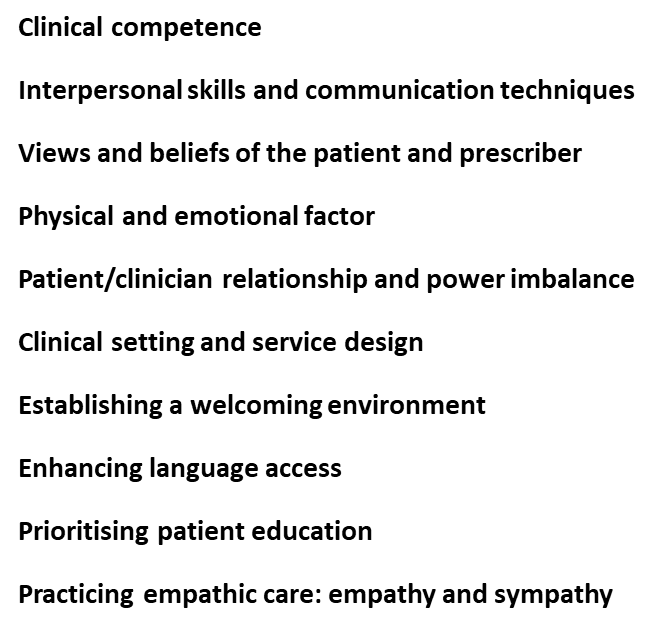 MACRO FATTORI

Workforce
Policy and legal frameworks
Clinical setting and service design
Demographics, cultural and language factors
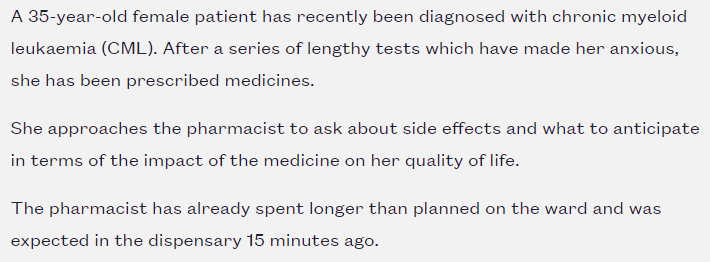 Caso clinico
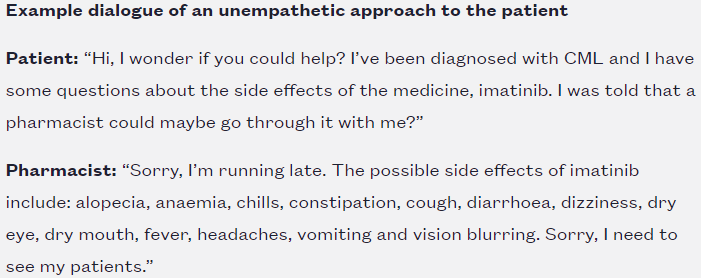 Alla prima domanda sui possibili effetti collaterali del medicinale il farmacista risponde leggendo un elenco. 
Non risponde alla seconda domanda allontanandosi affermando di essere impegnato con altri pazienti. 
La paziente viene lasciata a riflettere su come e dove trovare una risposta alla sua domanda.
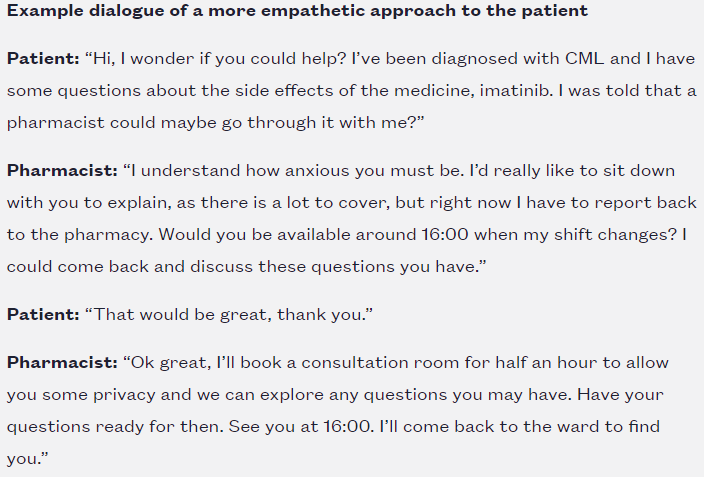 Il farmacista si impegna con il paziente ed entra in empatia con la sua ansia sia nella comunicazione verbale appropriata che nel linguaggio del corpo. 
Fa uno sforzo per trovare una soluzione per lei, piuttosto che andarsene.
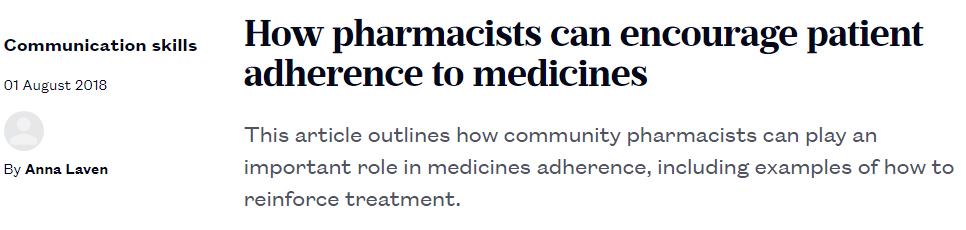 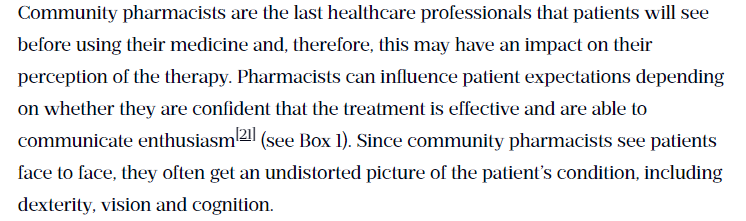 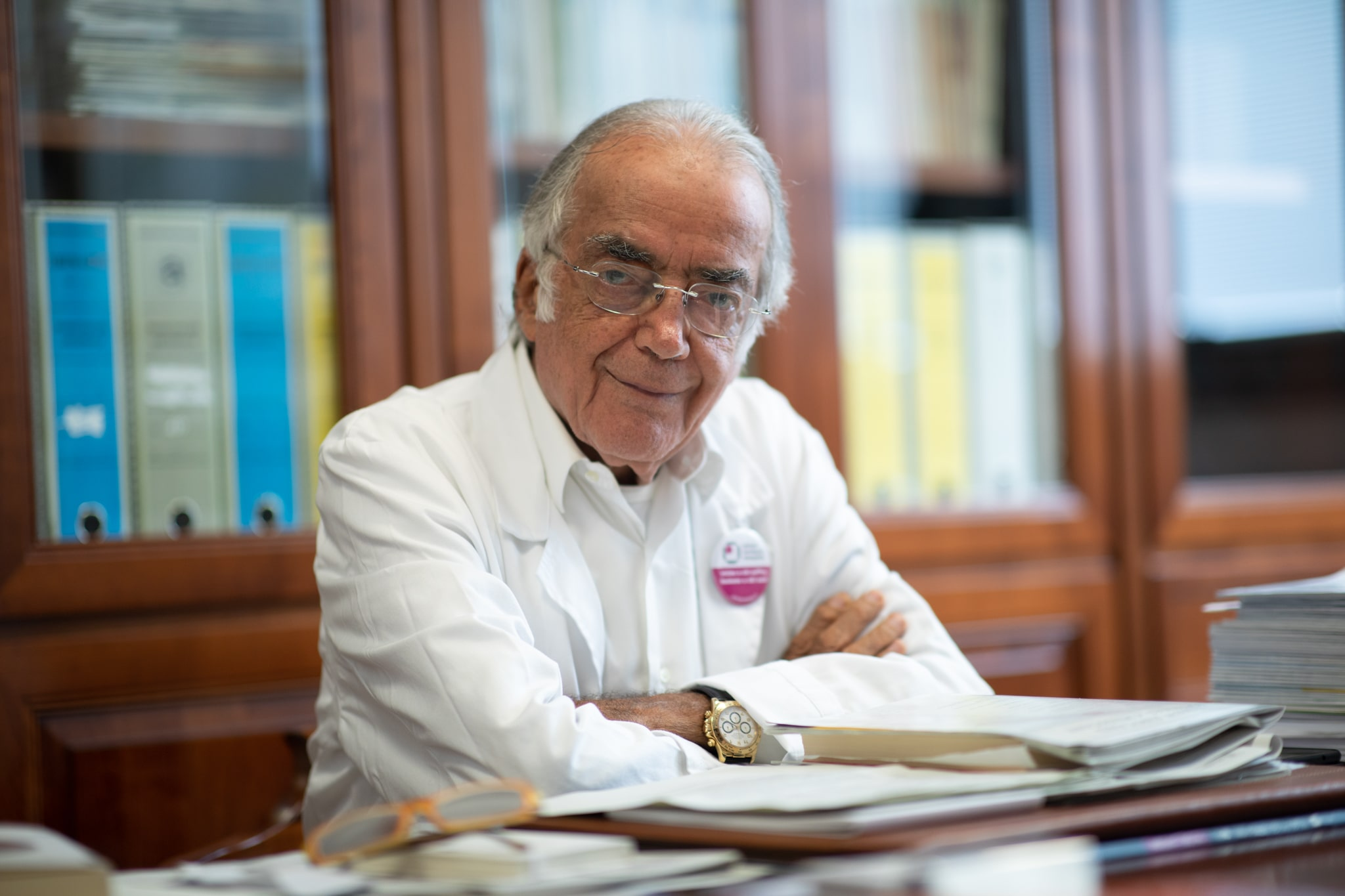 Vicino a chi soffre, insieme a chi cura